Оформление инвалидности
 
Новые правила
2022
Анна Повалихина,

старший юрисконсульт проекта «Помощь детям»
Благотворительного фонда помощи хосписам «Вера»
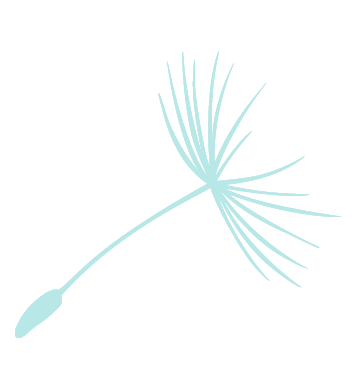 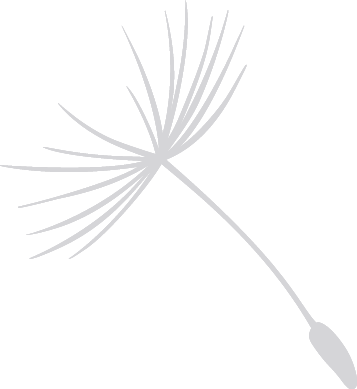 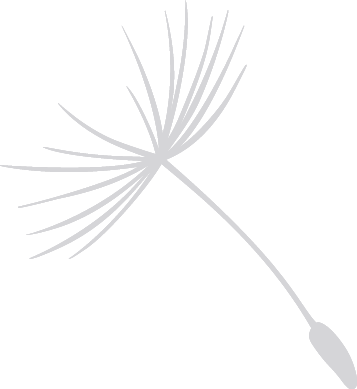 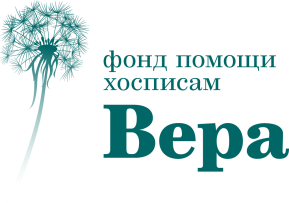 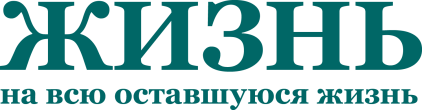 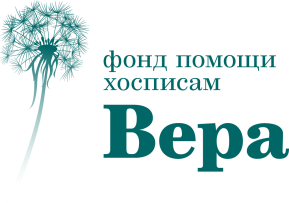 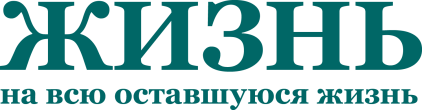 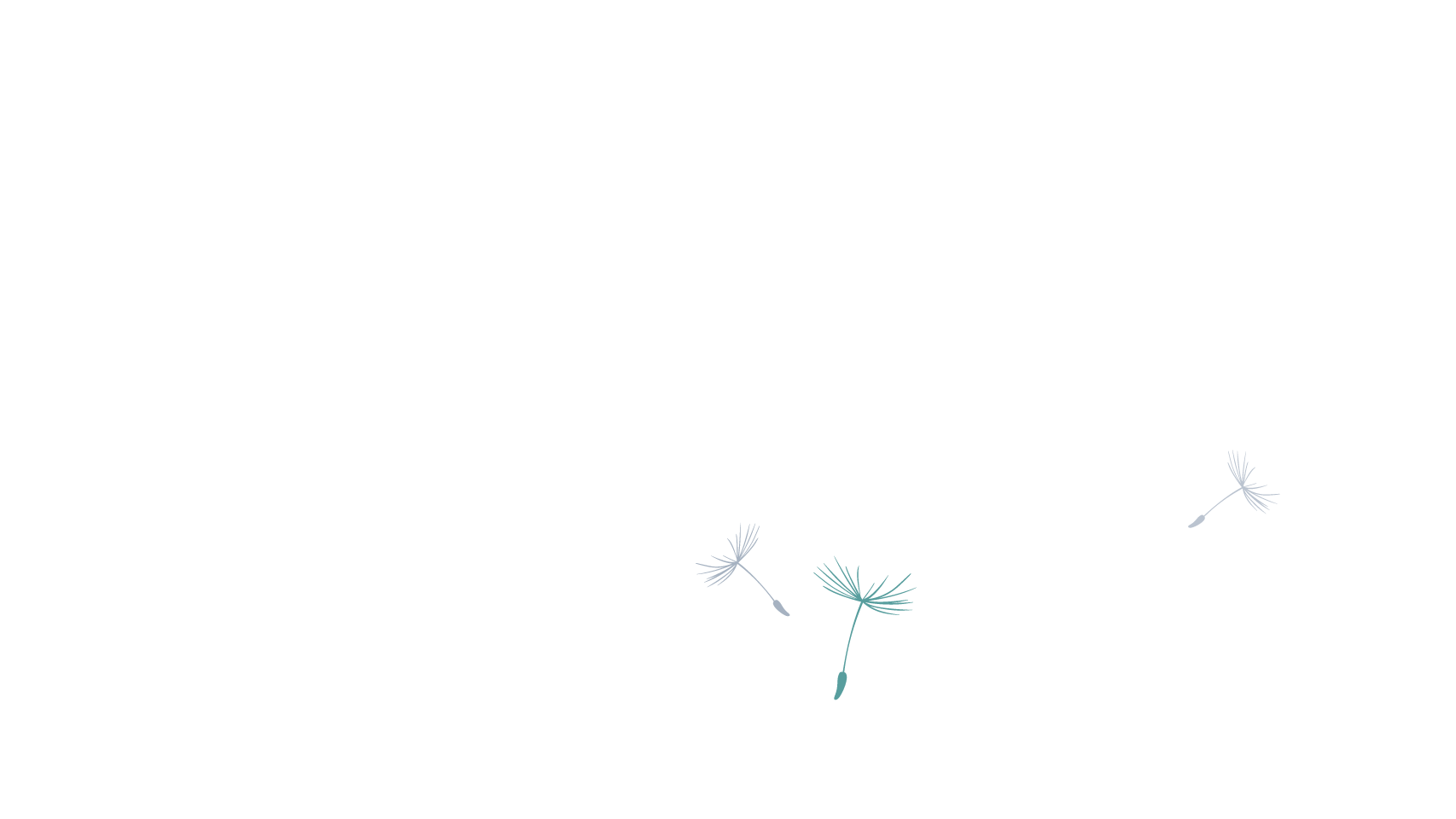 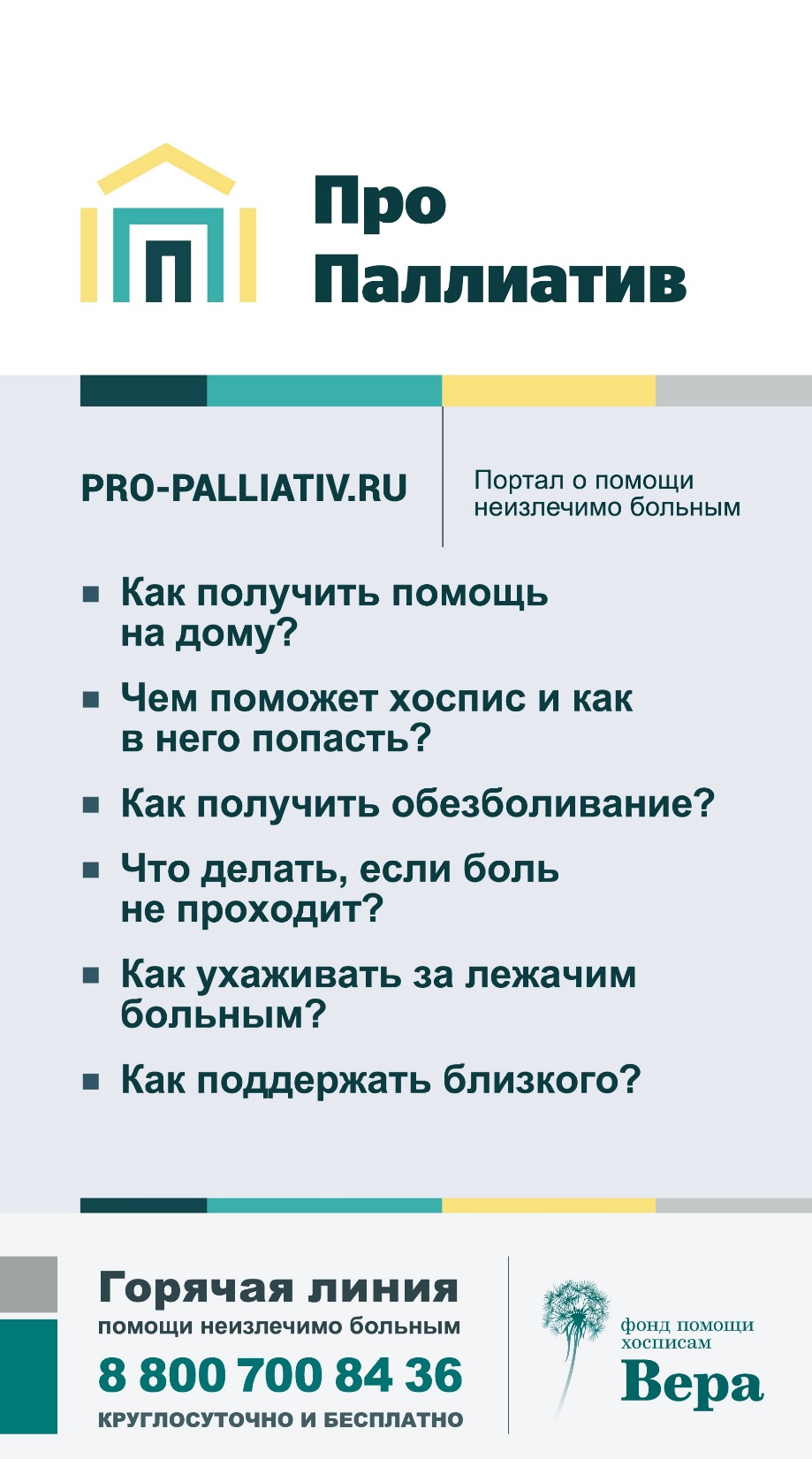 Портал «Про паллиатив»
Информационный проект Благотворительного фонда помощи хосписам «Вера» о паллиативной помощи

www.pro-palliativ.ru
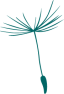 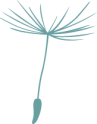 Рассмотрим вопросы:
Новые правила признания лица инвалидом- что изменилось с 1 июля 2022 года и какие изменения в проведении медико-социальной экспертизы предусмотрены в перспективе?
Этапы и сроки установления инвалидности и переосвидетельствования.
Оформление направления для проведения МСЭ. На что важно обратить внимание?
В каких случаях оформление направления не требуется, а когда это является обязательным?
Выбор формы и места проведения МСЭ- на что можно повлиять?
Особенности оформления инвалидности для паллиативных пациентов.
Как обжаловать решение бюро?
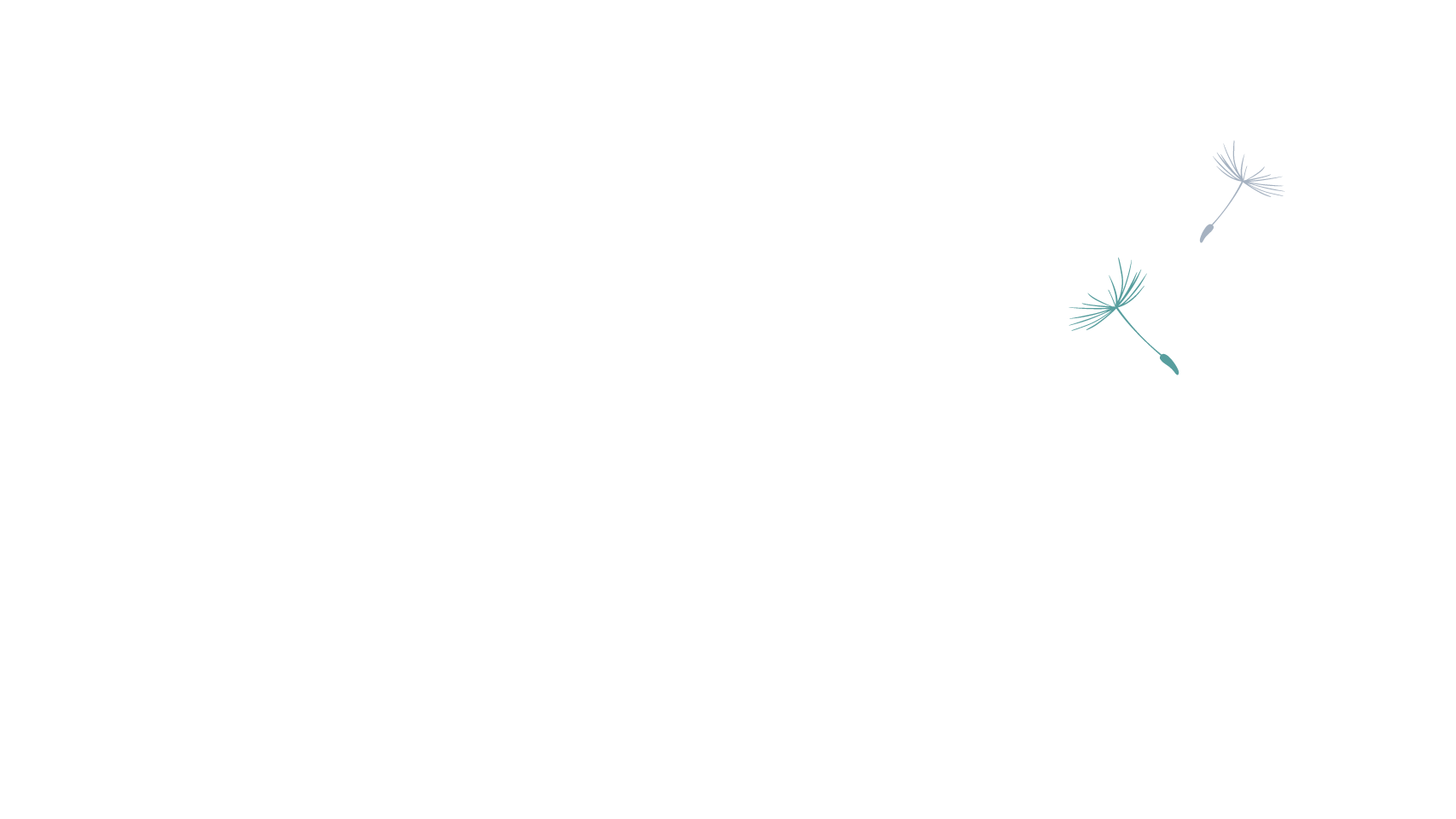 Новые правила
С 1 июля 2022 начал действовать новый порядок оформления инвалидности, утвержденный 
постановлением Правительства РФ от 5 апреля 2022 г. N 588
«О признании лица инвалидом».
Изменения вступают в силу поэтапно.
Утрачивают силу:
Постановление Правительства РФ от 20 февраля 2006 г. N 95 
      «О порядке и условиях признания лица инвалидом»,
Временный порядок признания лица инвалидом, утв. постановлением Правительства РФ от 16 октября 2020 г. N 1697.
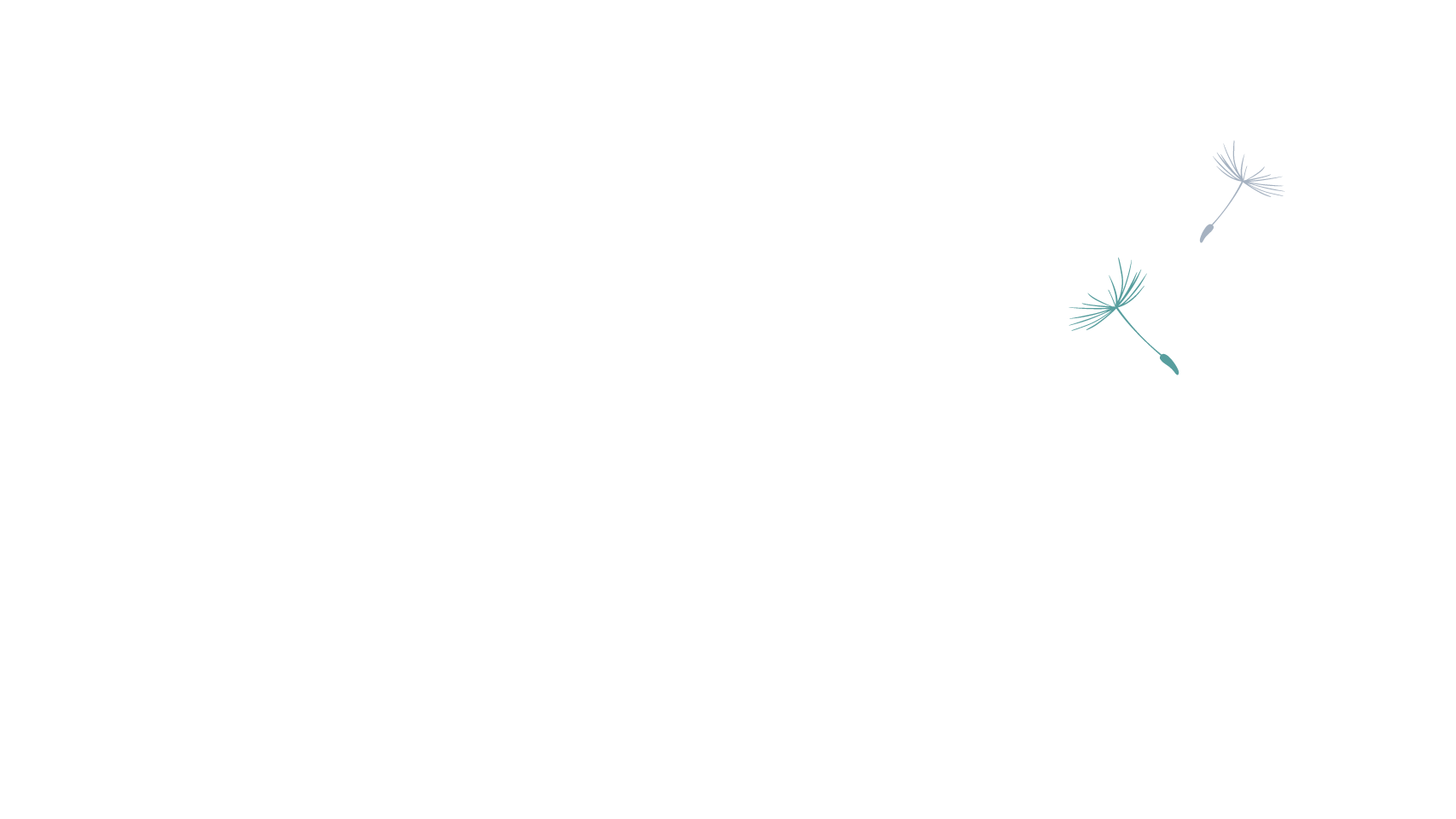 Изменения:
Установление срока проведения медицинских обследований в целях проведения медико-социальной экспертизы
Возможность выбора формы проведения МСЭ
Изменения порядка информирования граждан о различных этапах проведения МСЭ (с использованием портала государственных и муниципальных услуг - с 1 февраля 2023 г.)
Возможность дистанционного освидетельствования с применением информационных технологий  ( с 1 июня 2023 года)
Введение возможности обезличивания персональных данных гражданина (с 1 января 2024 года) 
Увеличение способов взаимодействия с МСЭ (направление документов и информации с использованием портала государственных и муниципальных услуг)
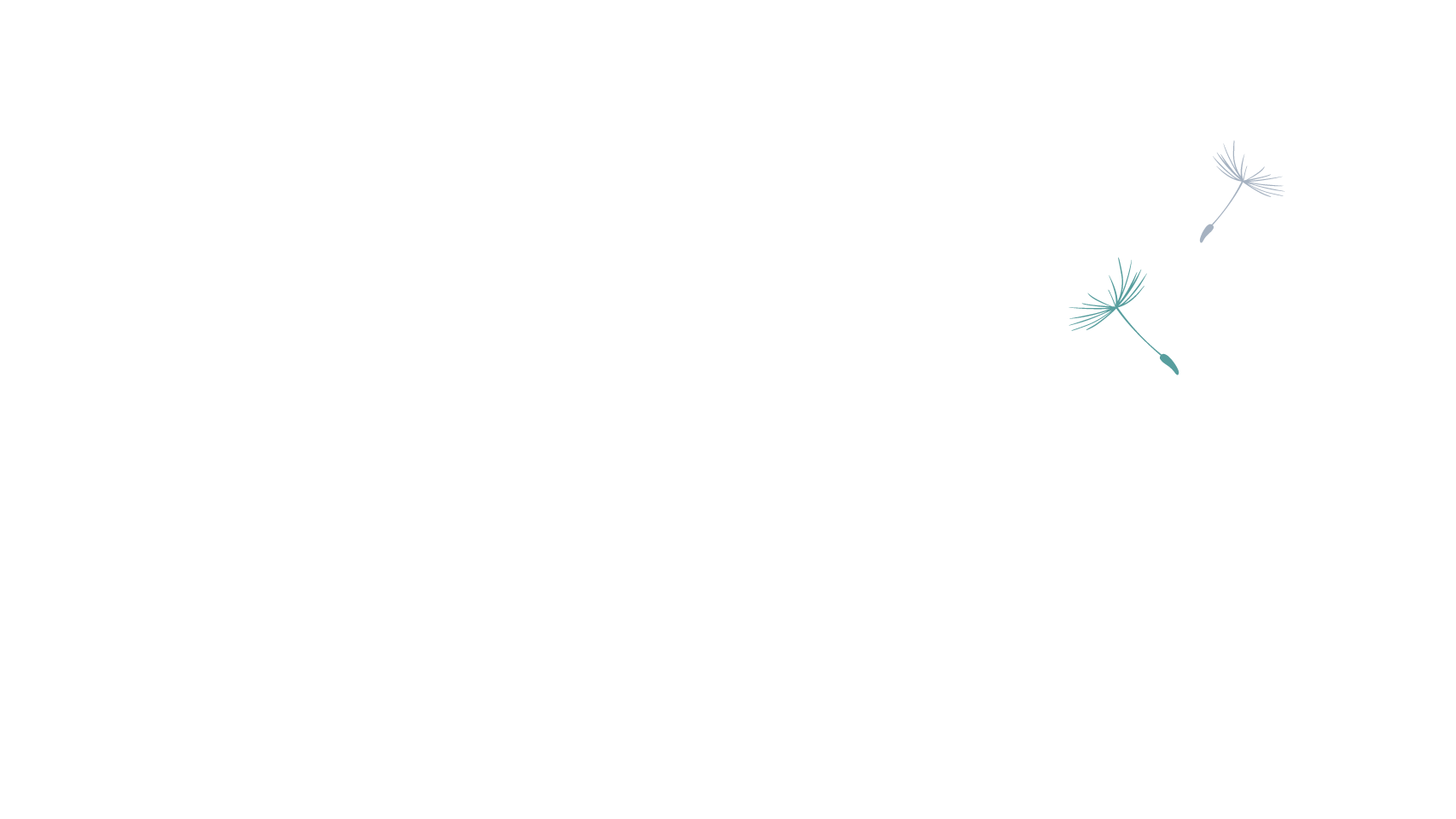 Понятие инвалидности
Инвалид - лицо, которое имеет нарушение здоровья со стойким расстройством функций организма, обусловленное заболеваниями, последствиями травм или дефектами, приводящее к ограничению жизнедеятельности и вызывающее необходимость его социальной защиты.
Признание лица инвалидом осуществляется федеральным учреждением медико-социальной экспертизы.

Статья 1 Федерального закона от 24 ноября 1995 г. N 181-ФЗ
«О социальной защите инвалидов в Российской Федерации».
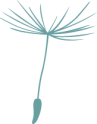 Ограничение жизнедеятельности -
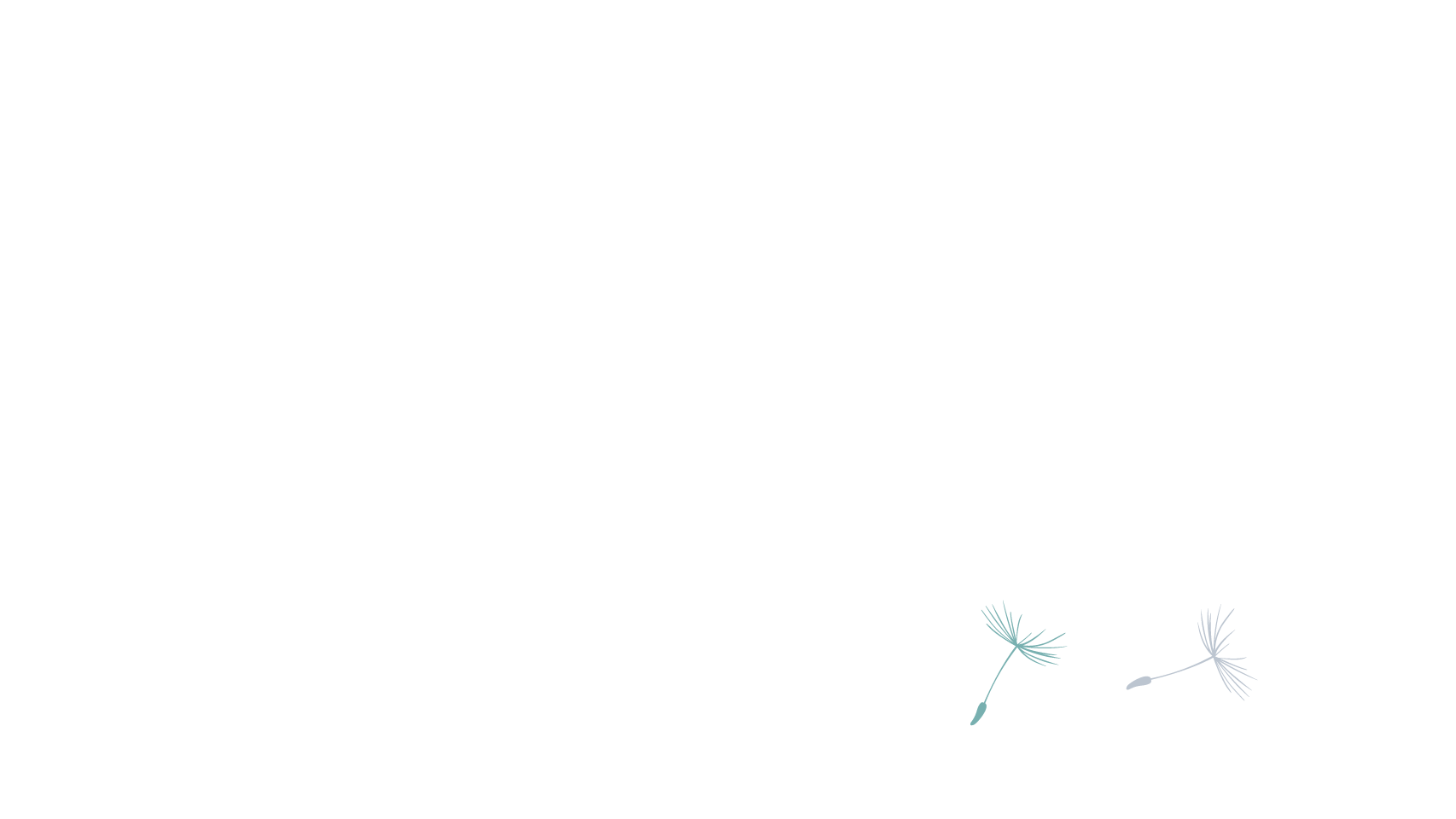 полная или частичная утрата лицом способности или возможности 
осуществлять самообслуживание, 
самостоятельно передвигаться, 
ориентироваться, 
общаться, 
контролировать свое поведение, 
обучаться,
заниматься трудовой деятельностью.
Статья 1 Федерального закона от 24 ноября 1995 г. N 181-ФЗ
«О социальной защите инвалидов в Российской Федерации».
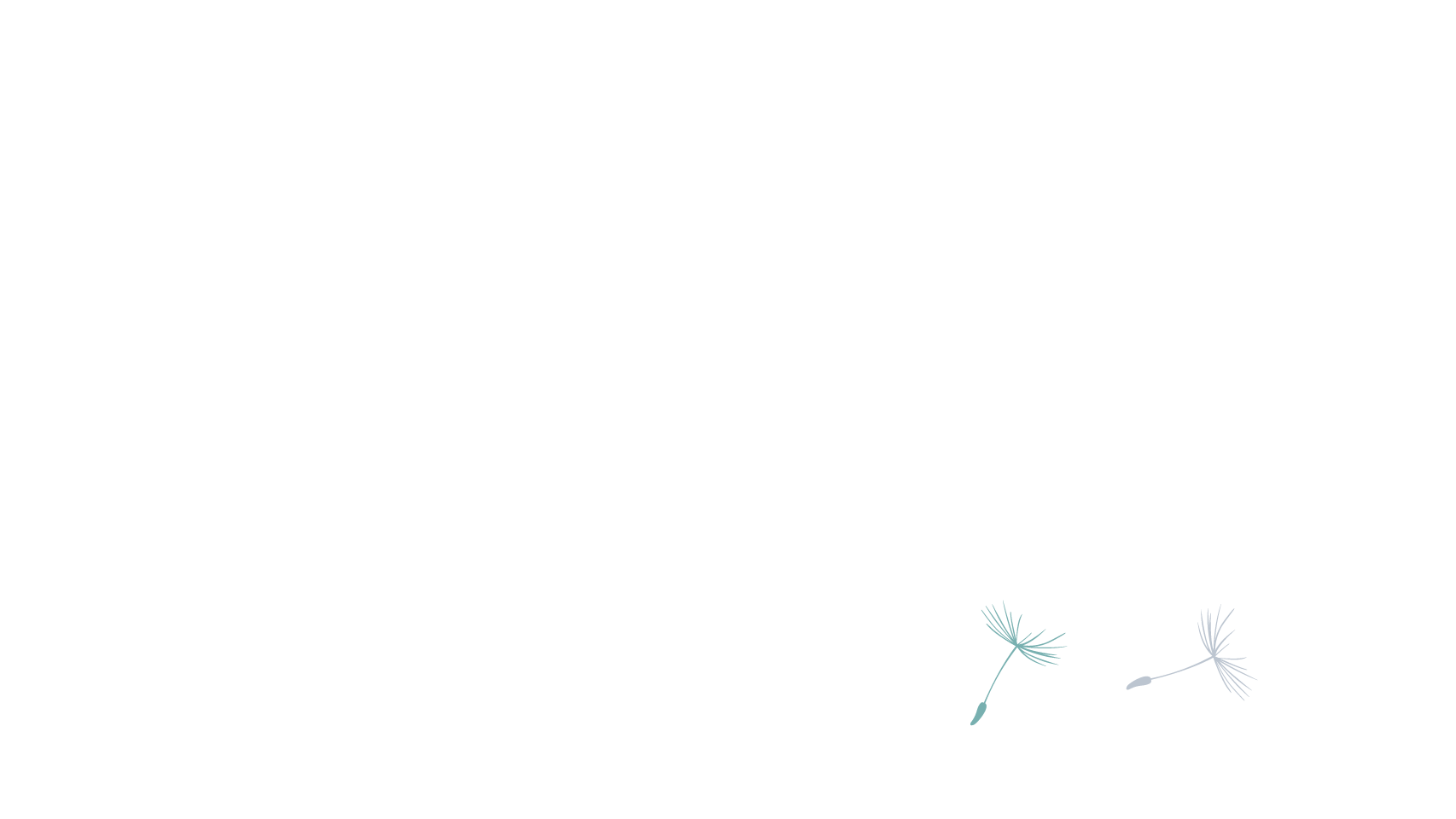 признание лица инвалидом 
на основе оценки ограничений жизнедеятельности
определение потребностей в мерах социальной защиты (включая реабилитацию)
Медико-социальная экспертиза
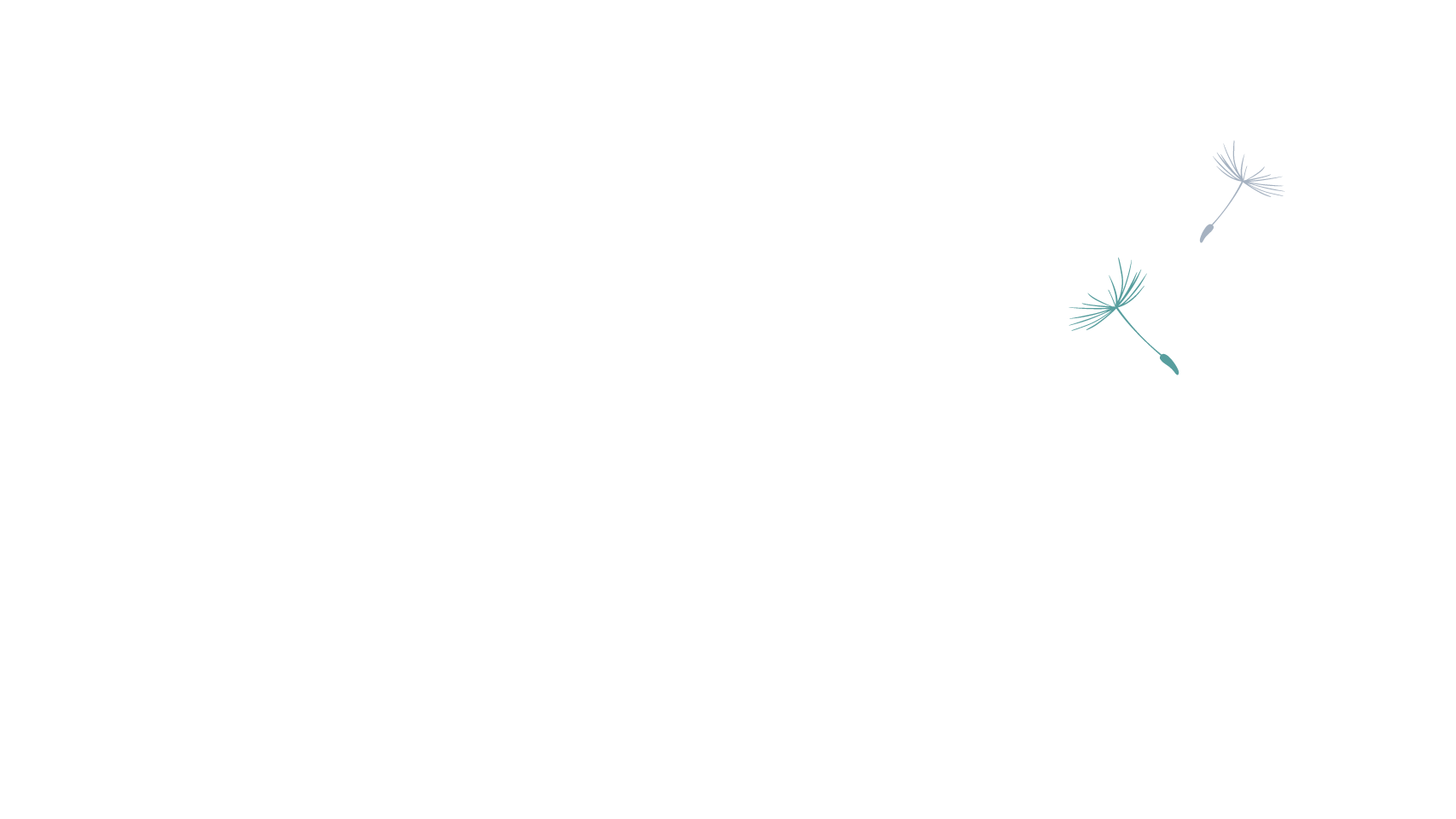 Классификации и критерии, используемые при осуществлении МСЭ
Медико-социальная экспертиза осуществляется исходя из комплексной оценки состояния организма на основе анализа 
клинико-функциональных, 
социально-бытовых, 
профессионально-трудовых, 
психологических 
данных освидетельствуемого лица с использованием классификаций и критериев, установленных
приказом Министерства труда и социальной защиты РФ от 27 августа 2019 г. N 585н «О классификациях и критериях, используемых при осуществлении медико-социальной экспертизы граждан федеральными государственными учреждениями медико-социальной экспертизы».
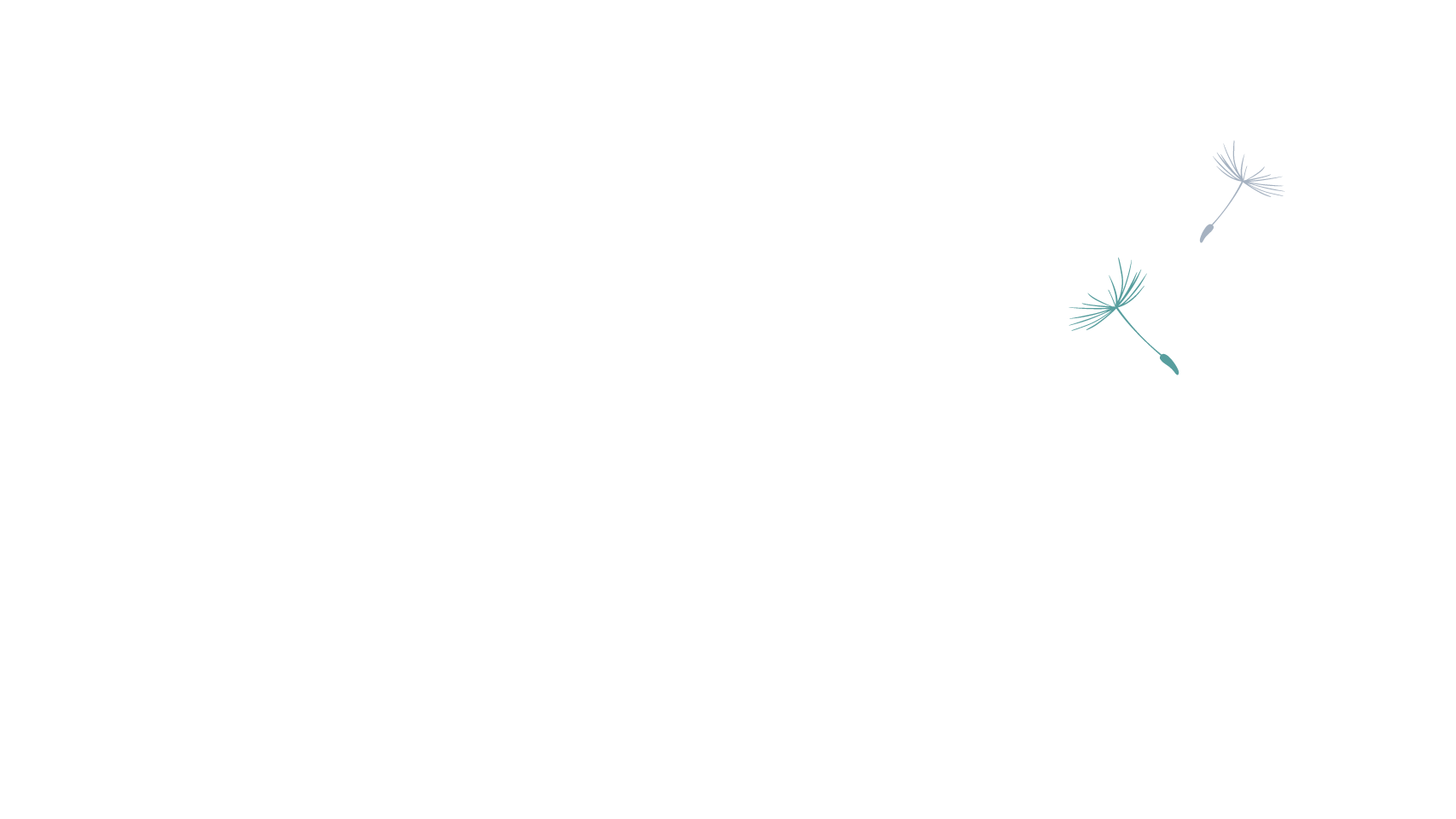 Порядок организации и деятельности федеральных учреждений МСЭ
установлен 
приказом Министерства труда и социальной защиты РФ
от 30 декабря 2020 г. N 979н.
 Бюро выполняет следующие функции::
устанавливает факт наличия инвалидности, группу, причины, срок и время наступления инвалидности, потребности инвалида в различных видах социальной защиты;
разрабатывает индивидуальную программу реабилитации или абилитации (ИПРА), в том числе определяет виды, формы, сроки и объемы мероприятий по медицинской, социальной, профессиональной и психолого-педагогической реабилитации или абилитации;
…
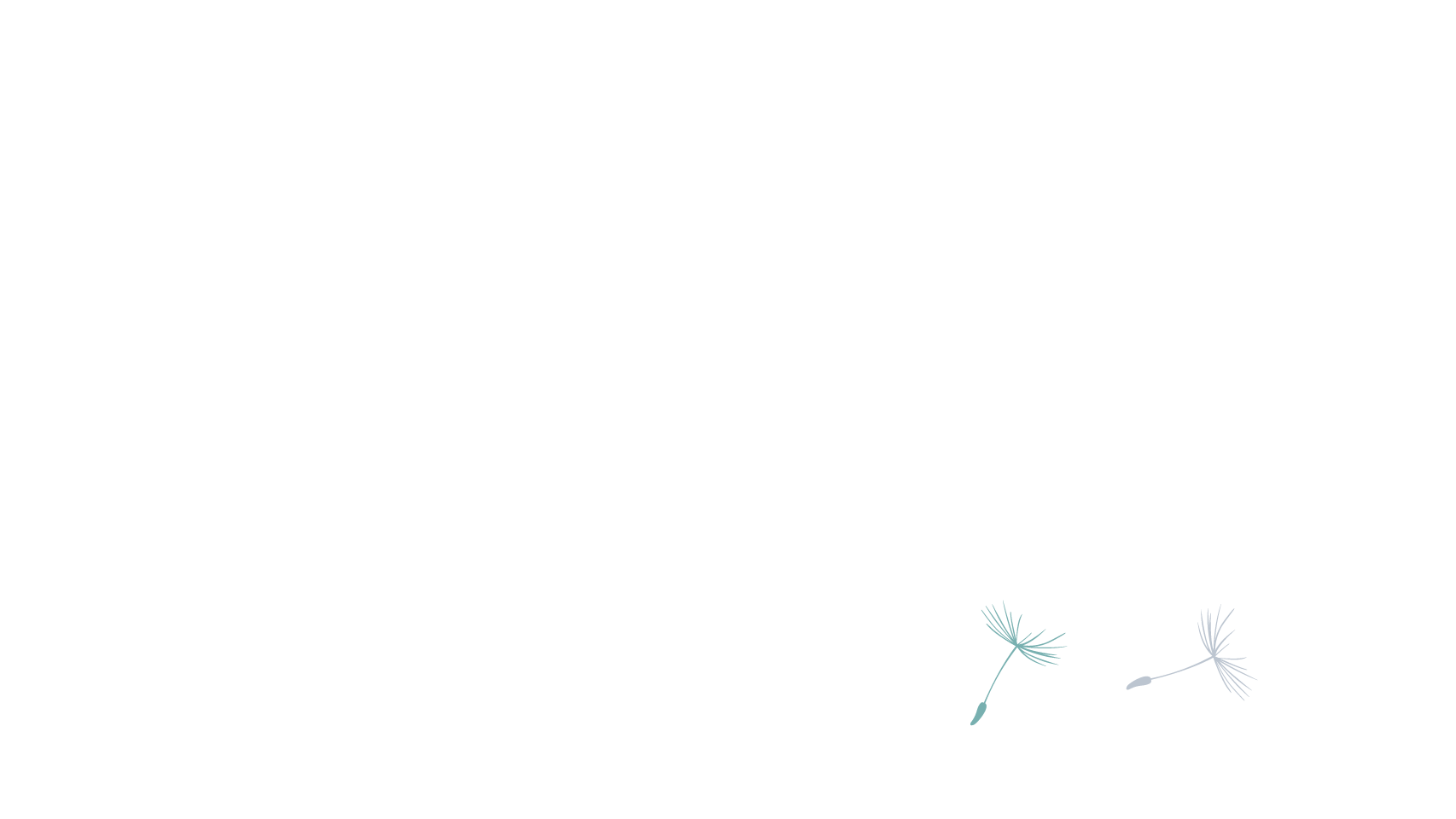 Министерство труда и социальной защиты РФ (Минтруд России)
- определяет порядок организации и деятельности федеральных учреждений МСЭ
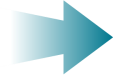 Федеральное бюро МСЭ Минтруда РФ
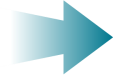 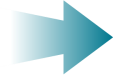 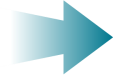 Главные бюро МСЭ по субъектам РФ Минтруда РФ
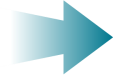 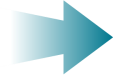 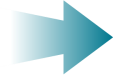 Бюро МСЭ (филиалы главного бюро субъекта РФ)
Оформление направления на МСЭ 
в медицинской организации
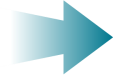 направление передается в бюро
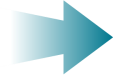 Не более 30 рабочих дней с даты регистрации
направления в бюро
гражданину направляется приглашение для проведения МСЭ
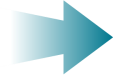 проведение экспертизы и вынесение решения
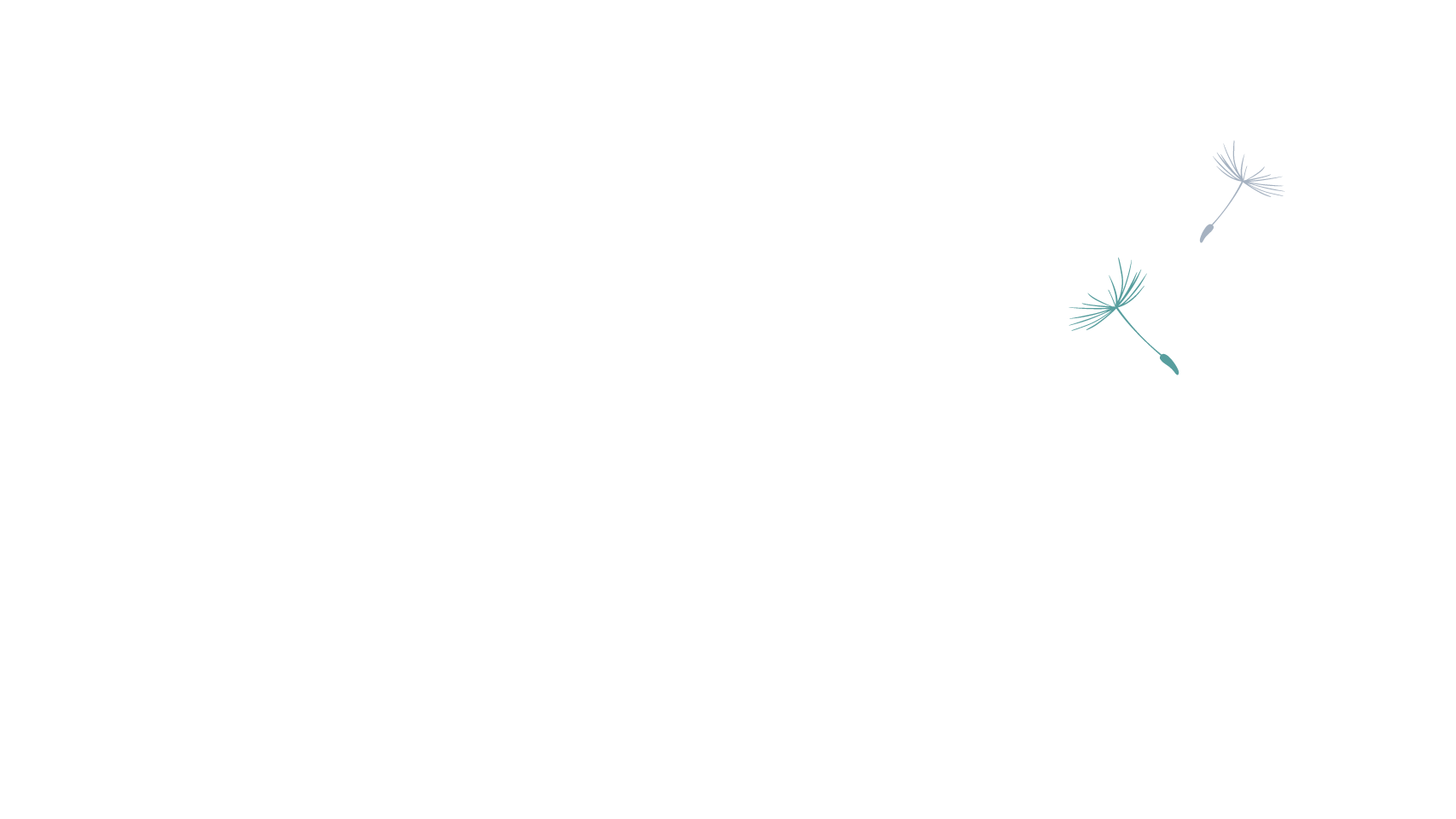 Направление на МСЭ
Осуществляет только медицинская организация в соответствии с решением врачебной комиссии.  
C 1 июля 2022 не имеют возможности направлять на МСЭ органы социальной защиты населения и осуществляющие пенсионное обеспечение.
На проведение медицинских обследований, необходимых для получения клинико-функциональных данных в целях проведения медико-социальной экспертизы, отводится 30 рабочих дней со дня принятия решения врачебной комиссией медицинской организации о подготовке такого направления.
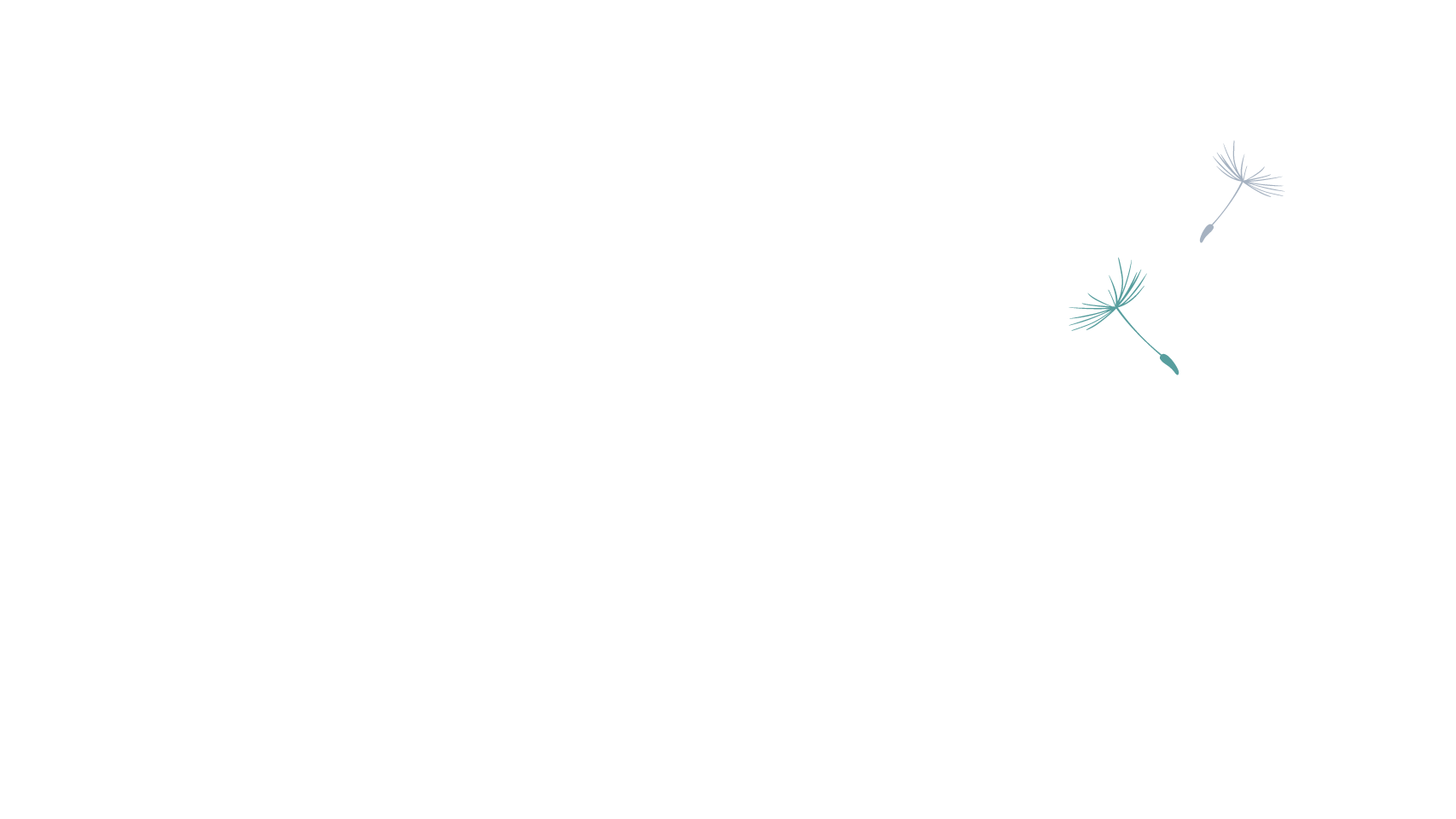 Направление на МСЭ
Медицинская организация направляет гражданина на медико-социальную экспертизу после проведения необходимых диагностических, лечебных и реабилитационных или абилитационных мероприятий при наличии данных, подтверждающих стойкое нарушение функций организма, обусловленное заболеваниями, последствиями травм или дефектами.
Перечень медицинских обследований, необходимых для получения клинико-функциональных данных в зависимости от заболевания в целях проведения медико-социальной экспертизы, утвержден
приказом Министерства труда и социальной защиты РФ и Министерства здравоохранения РФ от 10 июня 2021 г. N 402н/631н.
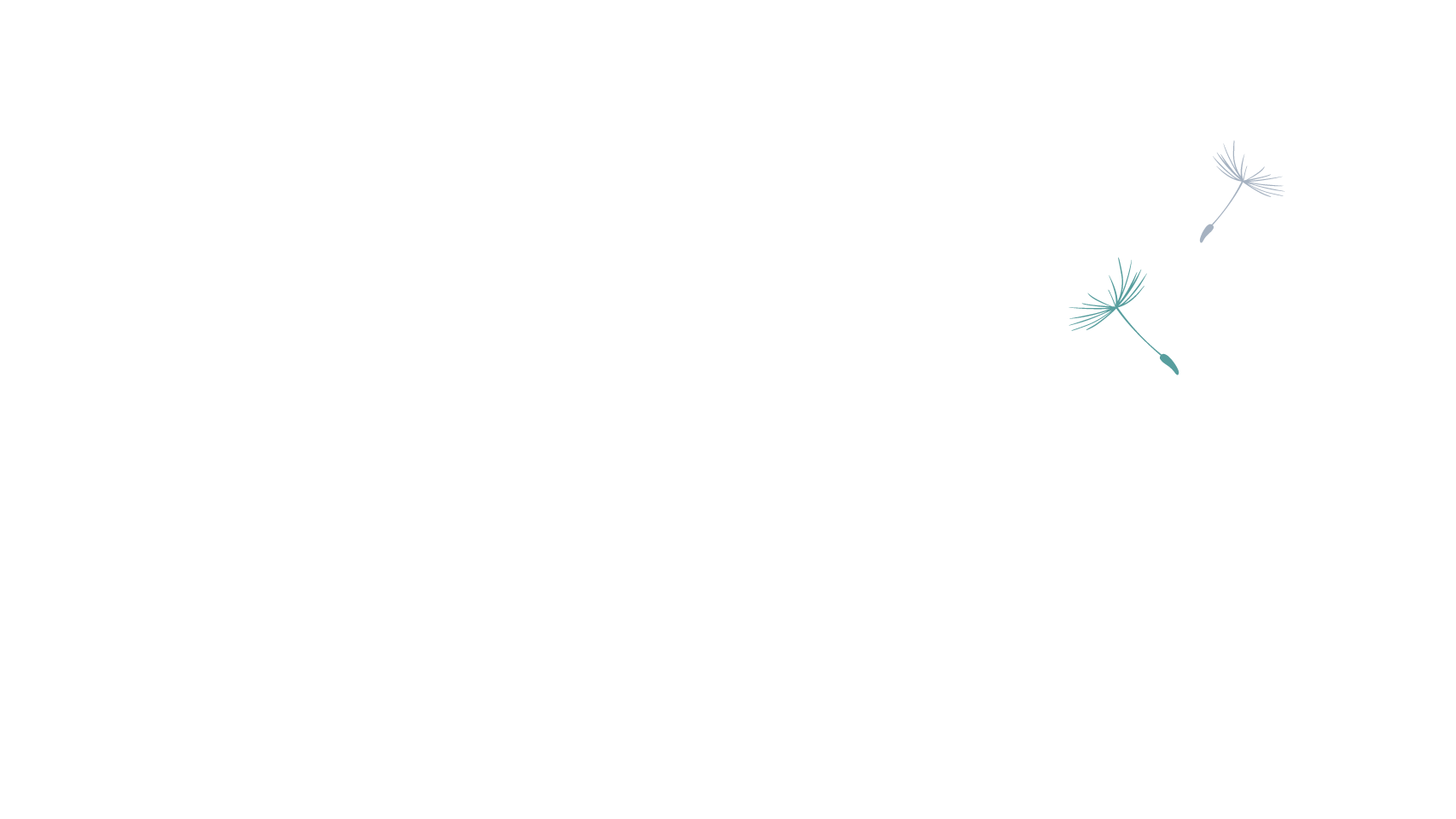 Отказ в направлении на МСЭ
В случае отказа медицинской организации в направлении гражданина на МСЭ ему выдается заключение ВК соответствующей медицинской организации. 
Справка, на основании которой гражданин (его законный или уполномоченный представитель) мог обратиться в бюро самостоятельно, с 1 июля 2022 не выдается.
Гражданин (его законный или уполномоченный представитель) вправе подать жалобу на такое решение медицинской организации:
в орган, осуществляющий в отношении указанной медицинской организации функции учредителя, 
в территориальный орган Федеральной службы по надзору в сфере здравоохранения (если медицинская организация относится к государственной, муниципальной и частной системам здравоохранения на территории субъекта РФ), 
Федеральную службу по надзору в сфере здравоохранения (если медицинская организация относится к системе здравоохранения федерального уровня).
Обжалование решения ВК медицинской организации
Федеральное медицинское учреждение
Иные медицинские учреждения
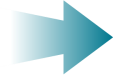 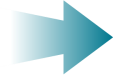 Минздрав России и Федеральную службу по надзору в сфере здравоохранения (Росздравнадзор)
Министерство/департамент здравоохранения субъекта РФ и Территориальный орган Росздравнадзора
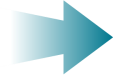 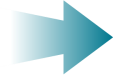 Прокуратура, суд
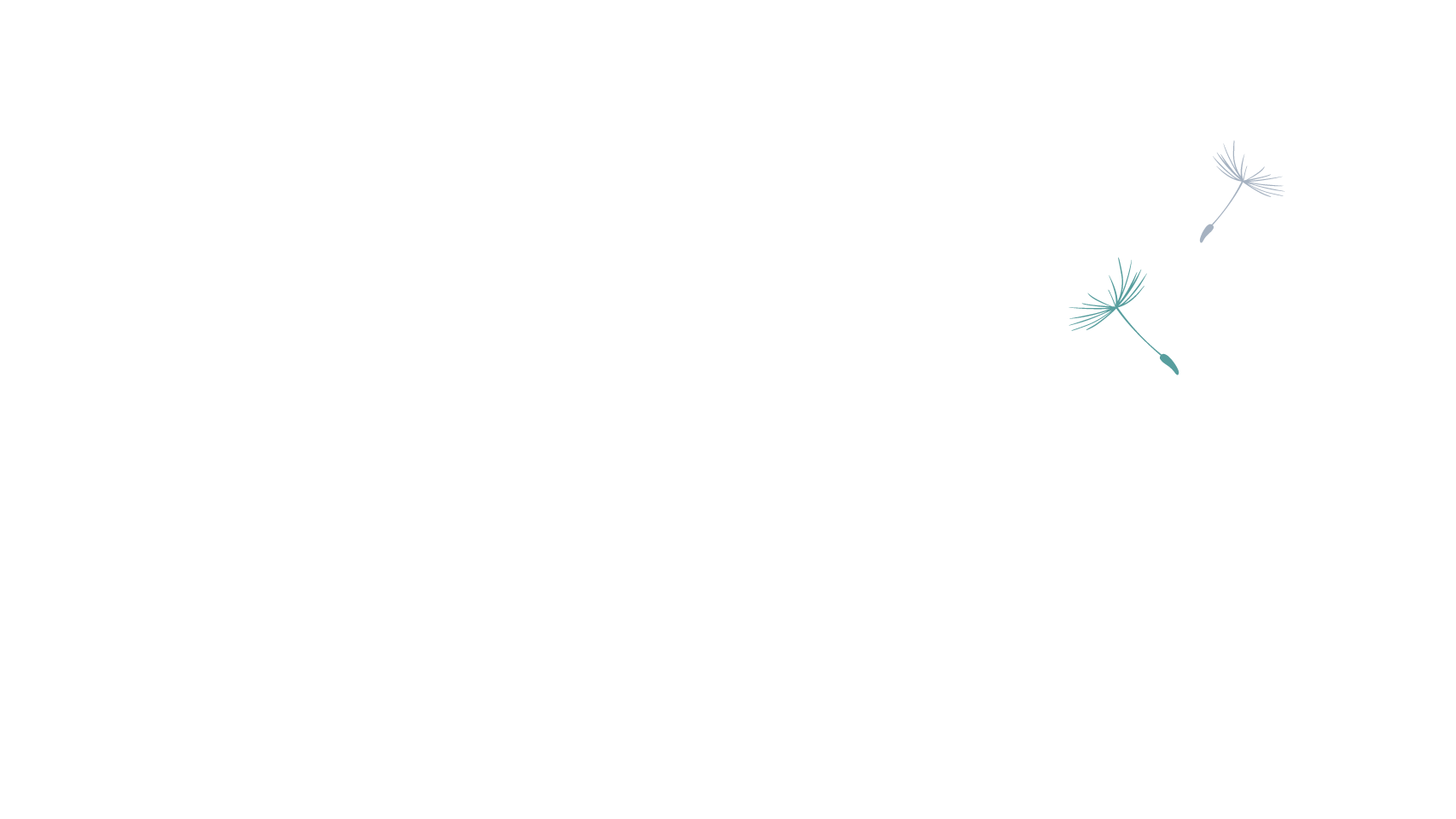 Направление на МСЭ как документ
В направлении указываются:
сведения из согласия на направление и проведение МСЭ, 
данные о состоянии здоровья гражданина, отражающие степень нарушения функций органов и систем организма, состояние компенсаторных возможностей организма, 
сведения о проведенных реабилитационных мероприятиях, 
сведения о результатах медицинских обследований.
Направление формируется в форме электронного документа и в течение 3 рабочих дней со дня формирования передается в бюро посредством информационных систем.
Возможность формирования направления на бумажном носителе при отсутствии у медицинской организации доступа к информационной системе действует до 1 июня 2023 г.
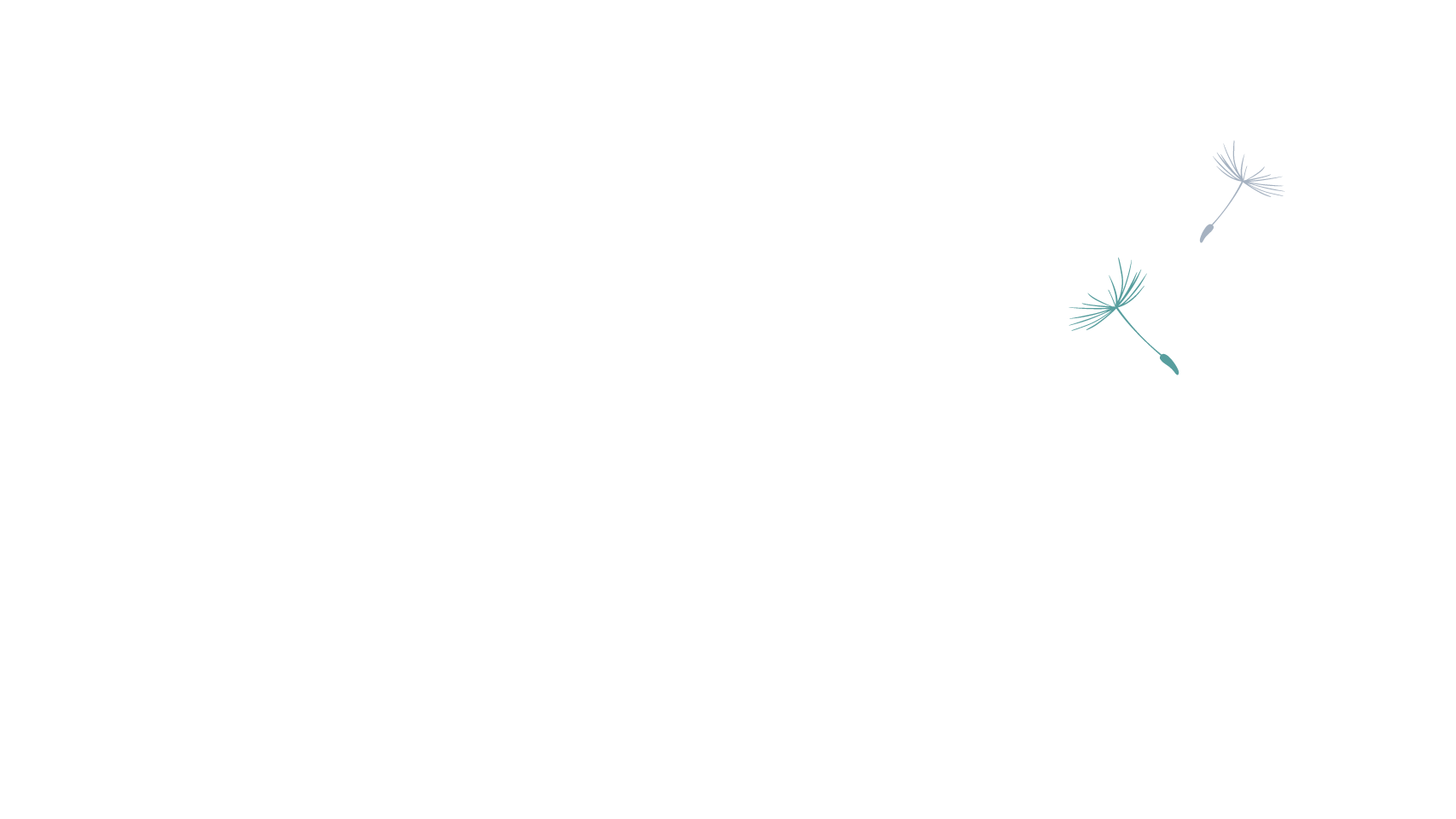 Направление на МСЭ
Выписка из протокола решения врачебной комиссии о направлении на МСЭ и направление на МСЭ выдаются по запросу гражданину (его законному или уполномоченному представителю) на бумажном носителе.
с 1 февраля 2023 г. - в электронной форме посредством направления в личный кабинет гражданина (его законного или уполномоченного представителя) на едином портале госуслуг.
Направление документов и информации с использованием единого портала осуществляется при наличии технической возможности, в том числе технической готовности единого портала госуслуг к приему и передаче документов и информации
Выбор формы проведения МСЭ
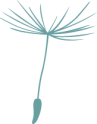 В согласии на направление и проведение МСЭ гражданин (его законный или уполномоченный представитель) указывает предпочтительную форму проведения экспертизы: 
с его личным присутствием (очно), 
без его личного присутствия (заочно). 
По результатам рассмотрения документов бюро с учетом мнения гражданина (его законного или уполномоченного представителя), указанного в направлении на МСЭ, принимает решение о форме проведения экспертизы: 
без его личного присутствия (заочно),
 с его личным присутствием, 
с выездом к гражданину по месту его нахождения,
дистанционно с применением информационно-коммуникационных технологий 
      (вступает в силу с 1 июня 2023 г .)
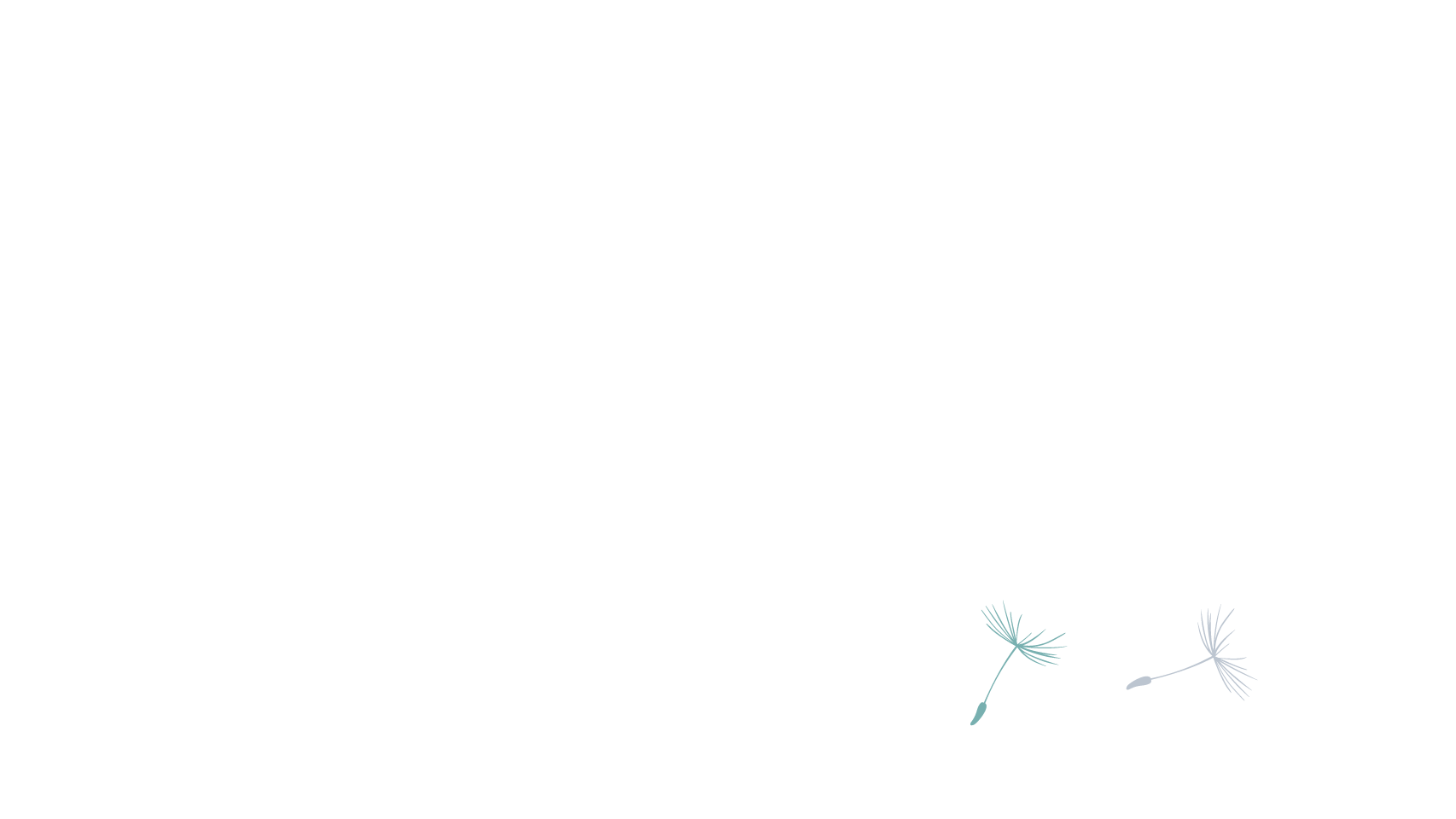 МСЭ с личным присутствием гражданина
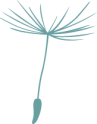 Проводится в случаях: 
наличия в документах сведений о соответствующем предпочтении гражданина, 
невозможности удостовериться в полноте и достоверности сведений, содержащихся в представленных документах;
выявления несоответствий между данными исследований и заключениями специалистов, направляющих гражданина на МСЭ, о степени выраженности стойких нарушений функций организма, обусловленных заболеваниями, последствиями травм и дефектами;
необходимости обследования гражданина с применением специального диагностического оборудования, специальных экспертных методик и технологий для уточнения структуры и степени выраженности ограничений жизнедеятельности, функциональных нарушений, реабилитационного потенциала;
если целью МСЭ гражданина, ранее признанного инвалидом, является только разработка ИПРА;
если гражданин является получателем социальных услуг в стационарной форме в организации социального обслуживания.
Место проведения МСЭ с личным присутствием
в бюро 
при явке гражданина
по месту нахождения гражданина, 
если он не может явиться в бюро по состоянию здоровья (подтверждается заключением ВК)
по месту жительства
в стационаре
по месту нахождения гражданина в стационарной организации социального обслуживания 
(интернаты, дома престарелых и т.п.)
по месту нахождения гражданина в исправительном учреждении, 
где он отбывает наказание
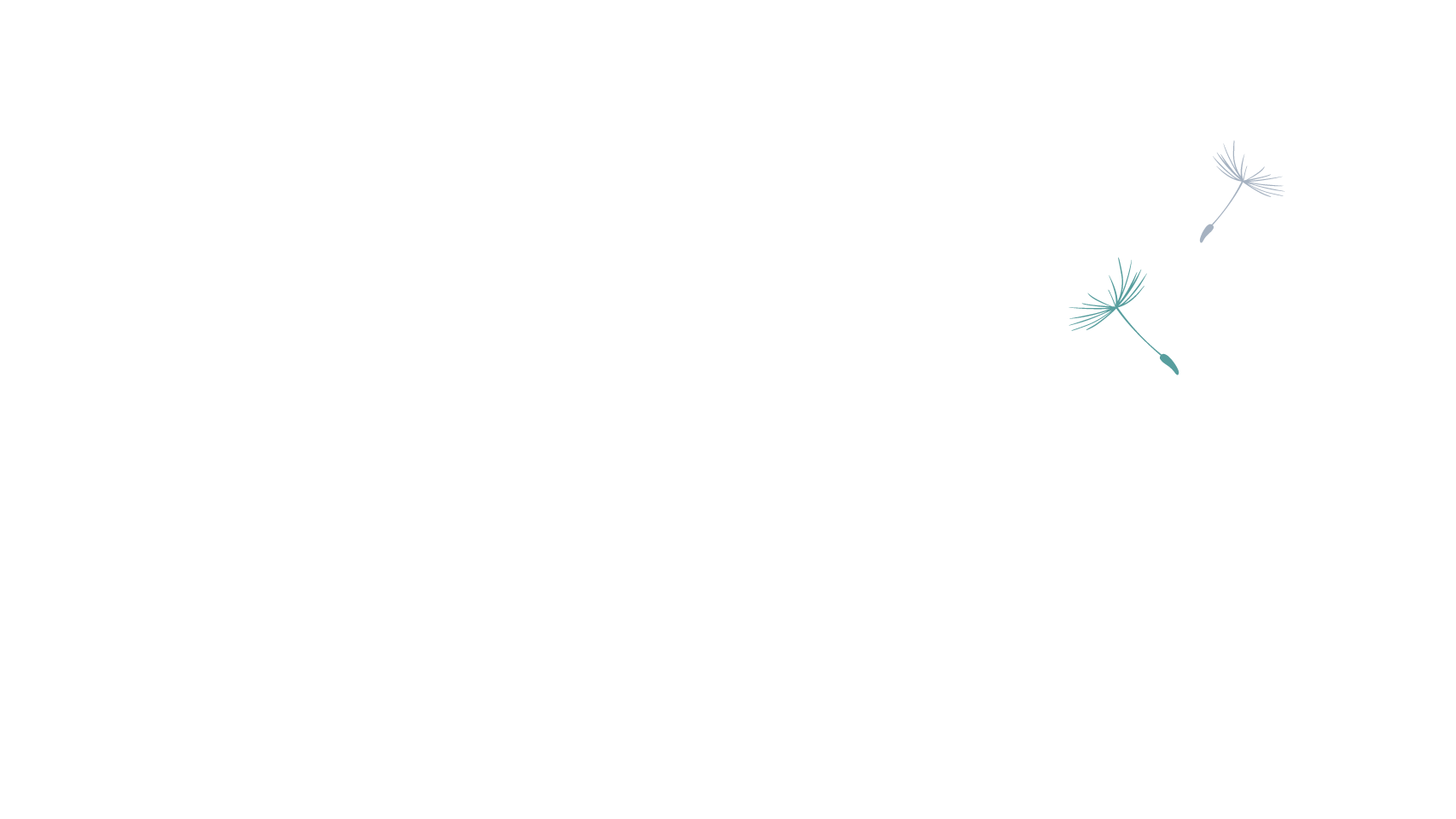 Особенности установления инвалидности у паллиативных пациентов
При отсутствии у пациента инвалидности и/или необходимости внесения изменений в ИПРА врачебная комиссия медицинской организации одновременно с принятием решения о наличии у пациента показаний для оказания паллиативной медицинской помощи принимает решение о направлении пациента на МСЭ и направлении его на медицинские обследования, необходимые для получения клинико-функциональных данных в зависимости от заболевания в целях проведения МСЭ.
Пункт 28 Порядка взаимодействия медицинских организаций, организаций социального обслуживания, общественных организаций и иных некоммерческих организаций, осуществляющих свою деятельность в сфере охраны здоровья граждан, при оказании гражданам паллиативной медицинской помощи
 (Приложение N 38 к Положению об организации оказания паллиативной медицинской помощи, утвержденному приказом Министерства здравоохранения РФ и Министерства труда и социальной защиты РФ от 31 мая 2019 г. N 345н/372н)
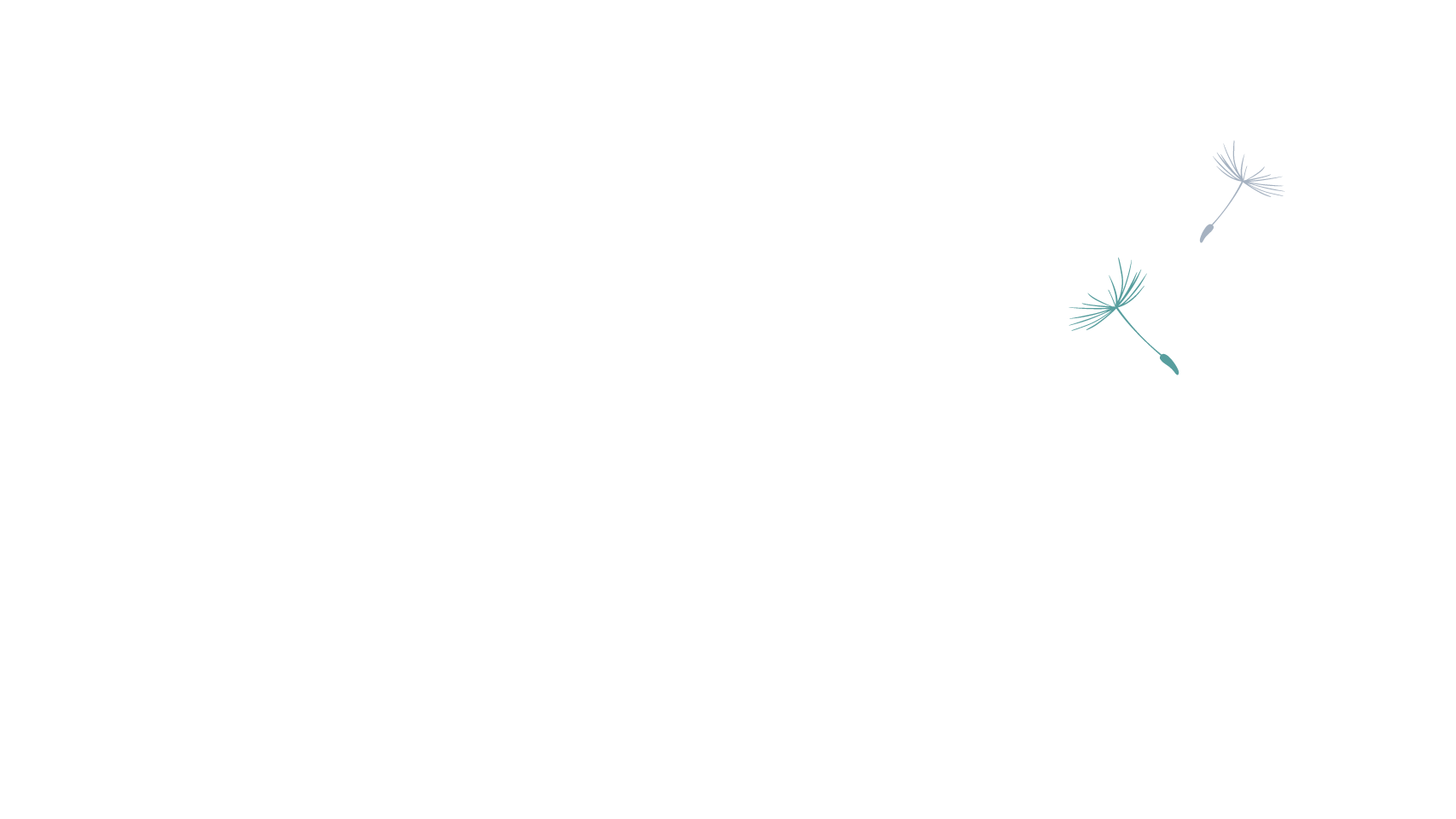 Особенности установления инвалидности у паллиативных пациентов
Лечащий врач в течение 1 рабочего дня с даты принятия решения ВК о наличии у пациента показаний для оказания ПМП информирует пациента (его законного или уполномоченного представителя) об указанном решении и оформляет согласие пациента на направление его на МСЭ.
Медицинская организация оформляет направление на МСЭ в срок, не превышающий 1 рабочего дня со дня получения результатов медицинских обследований, и в течение 1 рабочего дня с даты оформления передает его в бюро МСЭ.
Пункт 60 Порядка организации и деятельности федеральных учреждений медико-социальной экспертизы, 
утвержденного приказом Минтруда России от 30 декабря 2020 г. N 979н .
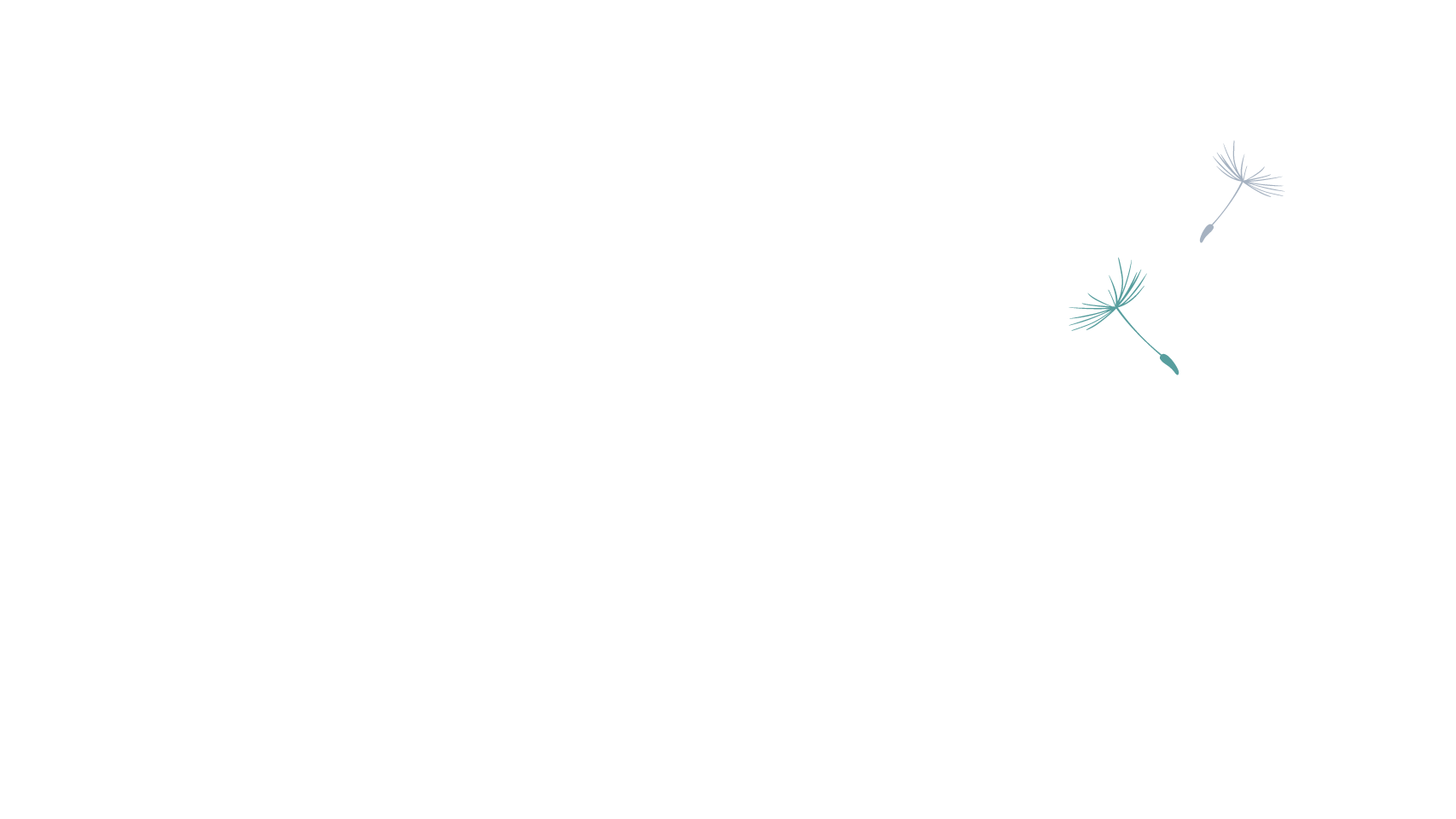 Особенности установления инвалидности у паллиативных пациентов
Приглашение для проведения медико-социальной экспертизы должно быть направлено получателю услуги по проведению МСЭ в отношении граждан, нуждающихся по заключению медицинской организации в оказании паллиативной медицинской помощи, в день регистрации этого направления.

Пункт 60 Порядка организации и деятельности федеральных учреждений медико-социальной экспертизы, утвержденного приказом Минтруда России от 30 декабря 2020 г. N 979н .
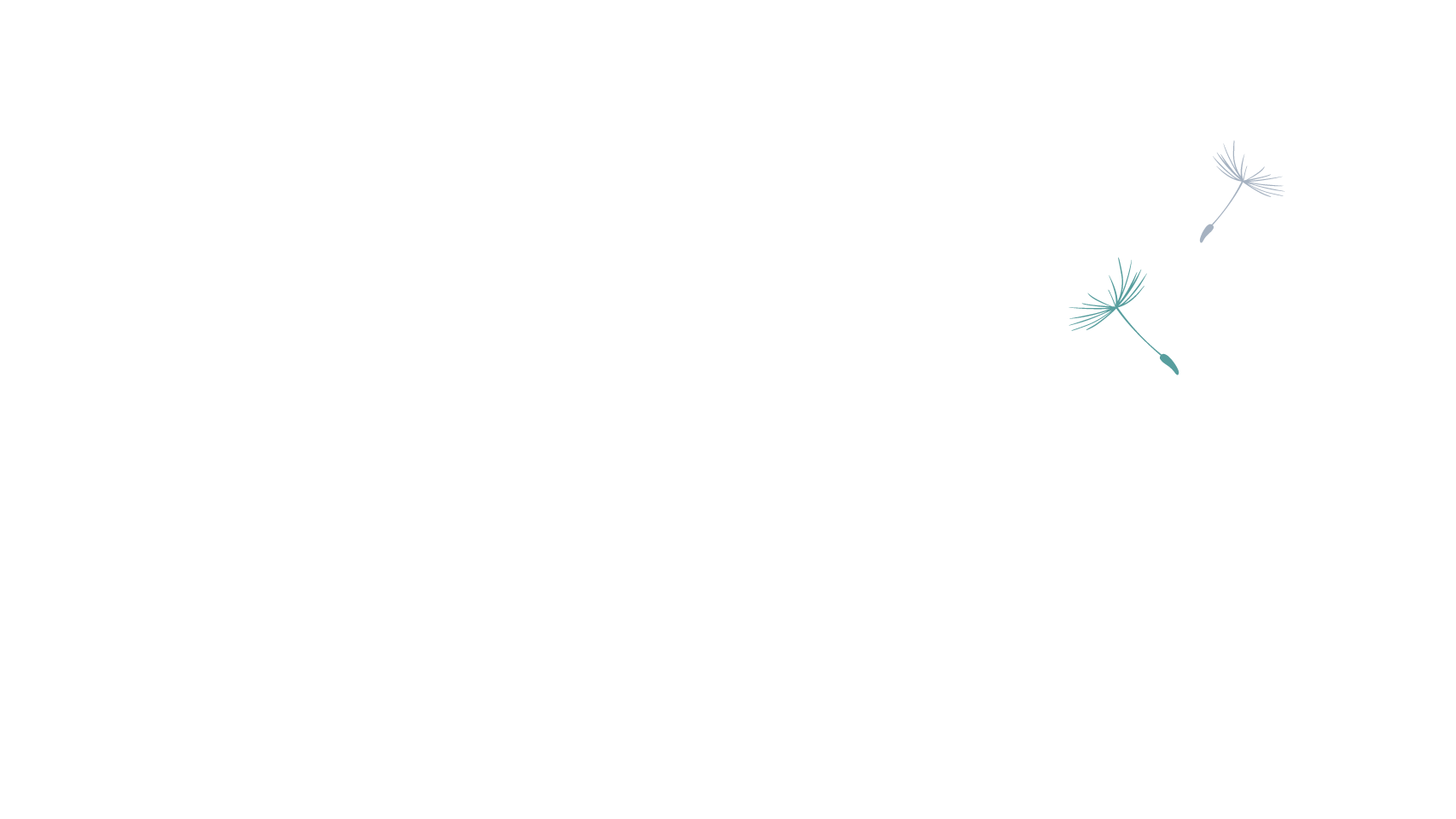 Особенности установления инвалидности у паллиативных пациентов
Оказание услуги по проведению МСЭ не может превышать 3 рабочих дней с даты регистрации в бюро (главном бюро, Федеральном бюро) направления на МСЭ в отношении граждан, нуждающихся по заключению медицинской организации в оказании паллиативной медицинской помощи.

Пункт 31 Порядка организации и деятельности федеральных учреждений медико-социальной экспертизы, утвержденного приказом Минтруда России от 30 декабря 2020 г. N 979н .
Оформление направления на МСЭ 
в медицинской организации
в течение 1 рабочего дня со дня оформления направления на МСЭ
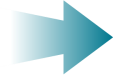 направление передается в бюро
в день регистрации  направления на МСЭ
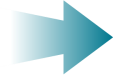 гражданину направляется приглашение для проведения МСЭ
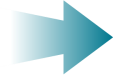 проведение экспертизы и вынесение решения
не более 3 рабочих дней с даты регистрации направления в бюро
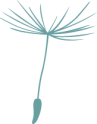 Проведение МСЭ
В главном бюро МСЭ проводится в случаях: 
обжалования решения бюро,
при осуществлении контроля за решением, принятым бюро, в том числе в части обеспечения протезом с микропроцессорным управлением при обращении территориального органа Фонда социального страхования Российской Федерации, 
по направлению бюро в случаях, требующих консультации специалистов главного бюро, в том числе с проведением специальных видов обследования.
В Федеральном бюро МСЭ проводится в случаях:
 обжалования решения главного бюро, 
при осуществлении контроля за решением, принятым главным бюро, в том числе в части обеспечения протезом с микропроцессорным управлением при обращении ФСС, 
по направлению главного бюро в случаях, требующих консультации специалистов Федерального бюро, в том числе с проведением сложных специальных видов обследования.
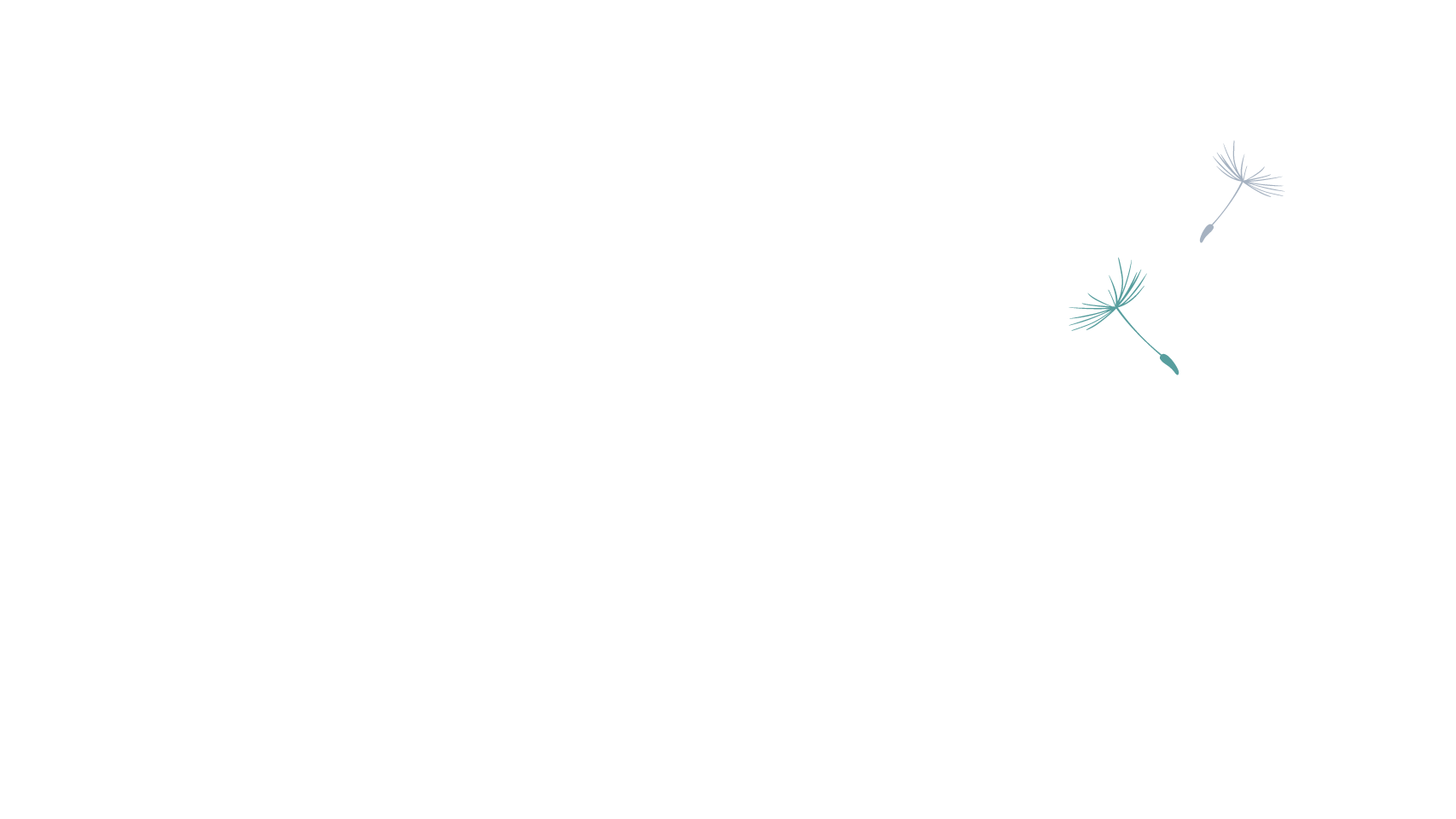 Группы инвалидности
В зависимости от степени выраженности стойких расстройств функций организма, возникших в результате заболеваний, последствий травм или дефектов, гражданину, признанному инвалидом, устанавливается 
I, II или III группа инвалидности, 
а гражданину в возрасте до 18 лет - категория "ребенок-инвалид".

В случае признания гражданина инвалидом датой установления инвалидности считается дата поступления в бюро направления на медико-социальную экспертизу.
Инвалидность устанавливается до 1-го числа месяца, следующего за месяцем, на который назначено проведение очередной медико-социальной экспертизы (переосвидетельствования).
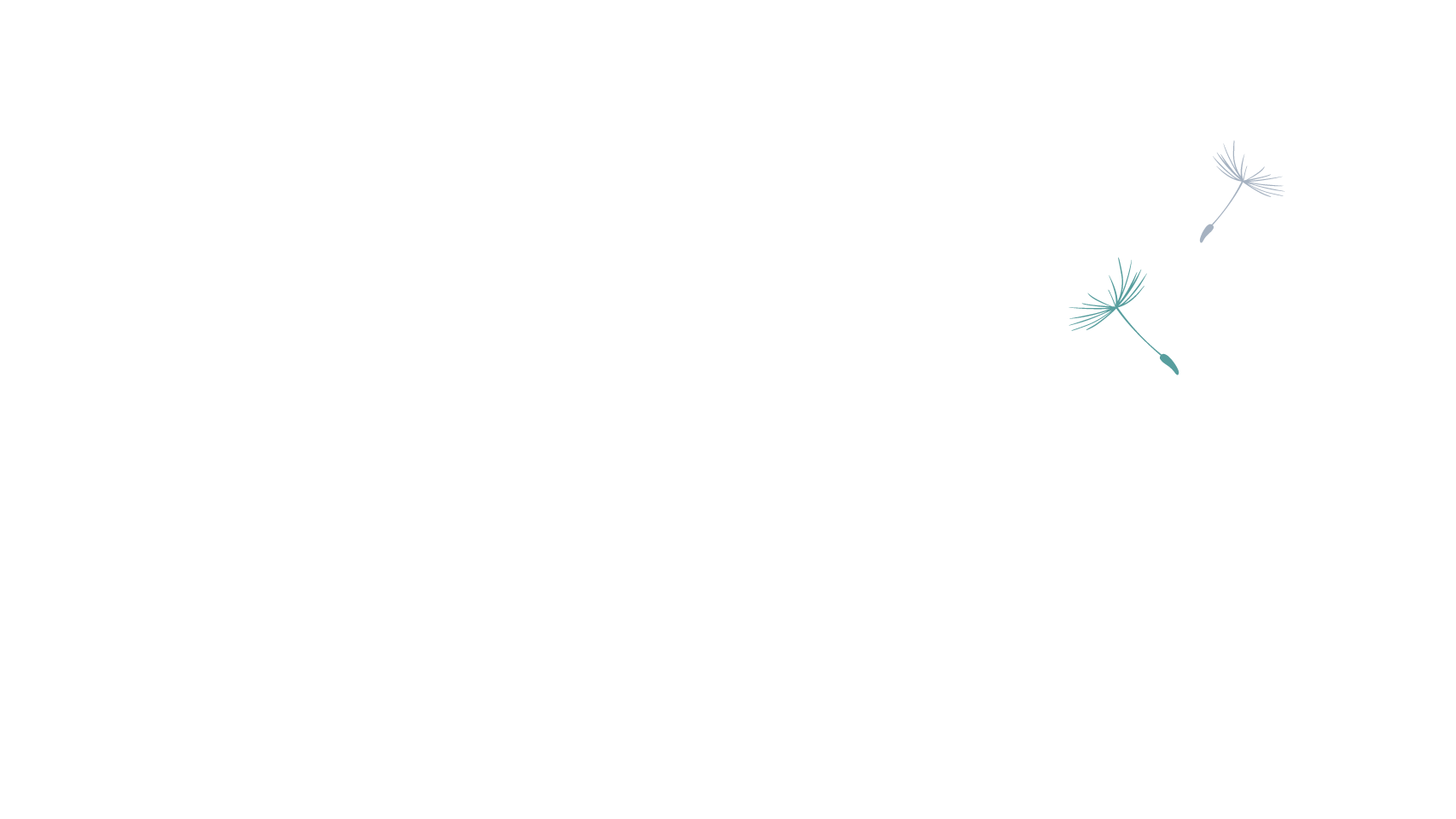 Срок, на который может устанавливаться инвалидность
I группа- на 2 года, 
II и III группы - на 1 год. 
Категория "ребенок-инвалид" устанавливается сроком на 1 год, 2 года, 5 лет, до достижения гражданином возраста 14 лет либо 18 лет.
Группа без указания срока переосвидетельствования (бессрочно) и категория «ребенок-инвалид» устанавливаются 
уже при первичном освидетельствовании- если заболевание включено в раздел IV Приложения к Правилам признания лица инвалидом,
не позднее 2 лет после первичного признания инвалидом- в раздел I.
Показания и условия установления категории «ребенок-инвалид» сроком на 5 лет и до достижения возраста 14 лет перечислены в разделе II Приложения, до достижения возраста 18 лет – в разделе III.
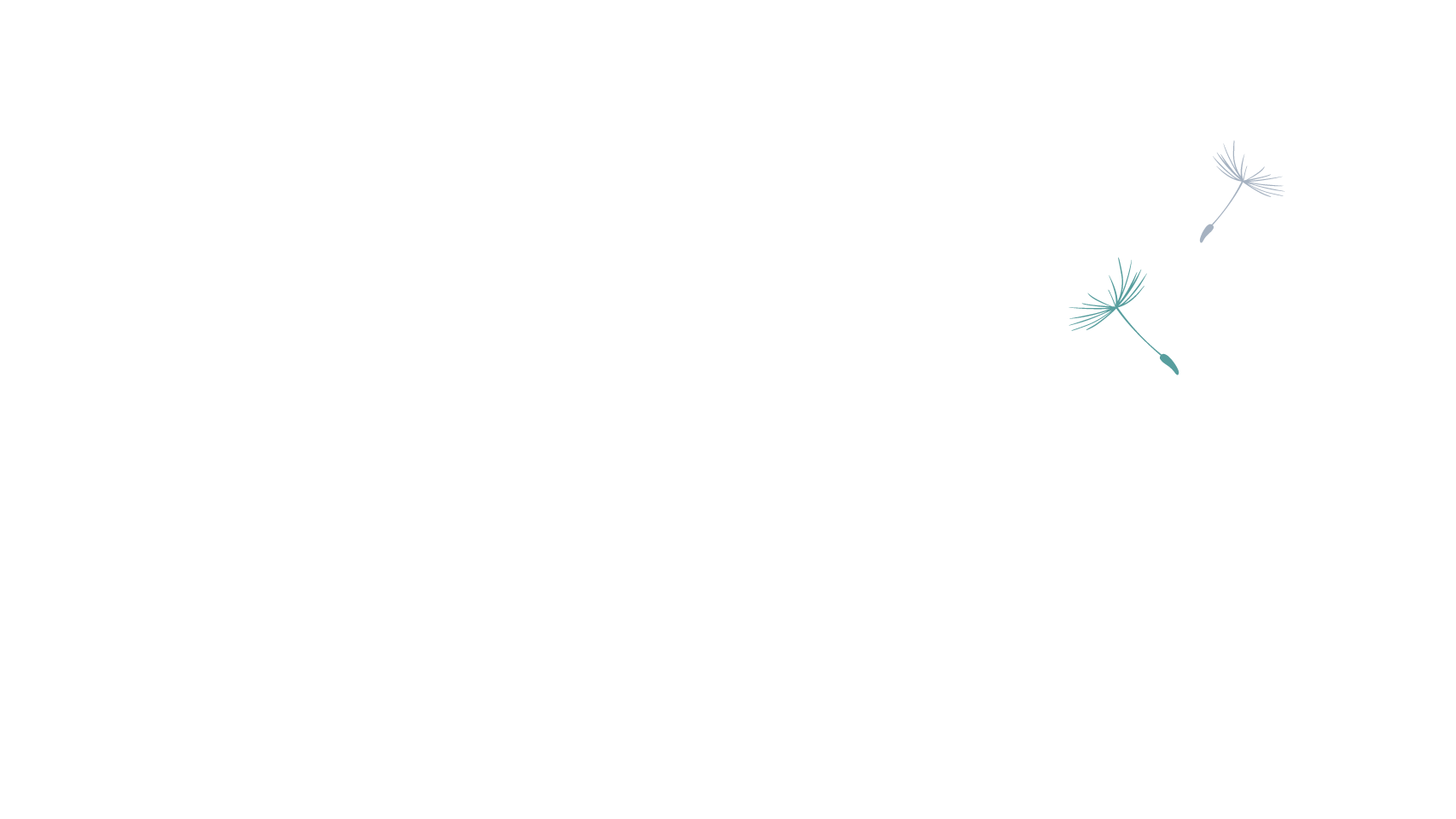 По результатам проведения МСЭ
Акт медико-социальной экспертизы гражданина, протокол проведения медико-социальной экспертизы гражданина, ИПРА формируются в информационной системе МСЭ.
Гражданину выдаются:
справка, подтверждающая факт установления инвалидности, с указанием группы инвалидности (категории "ребенок-инвалид"),
индивидуальная программа реабилитации или абилитации,
по заявлению гражданина (его законного или уполномоченного представителя), поданному в бюро- копии акта и протокола проведения МСЭ.
По результатам проведения МСЭ
Справка, подтверждающая факт установления инвалидности, выдается после получения бюро (главным бюро, Федеральным бюро) уведомления из Федерального реестра инвалидов о размещении в нем сведений о признании гражданина инвалидом.
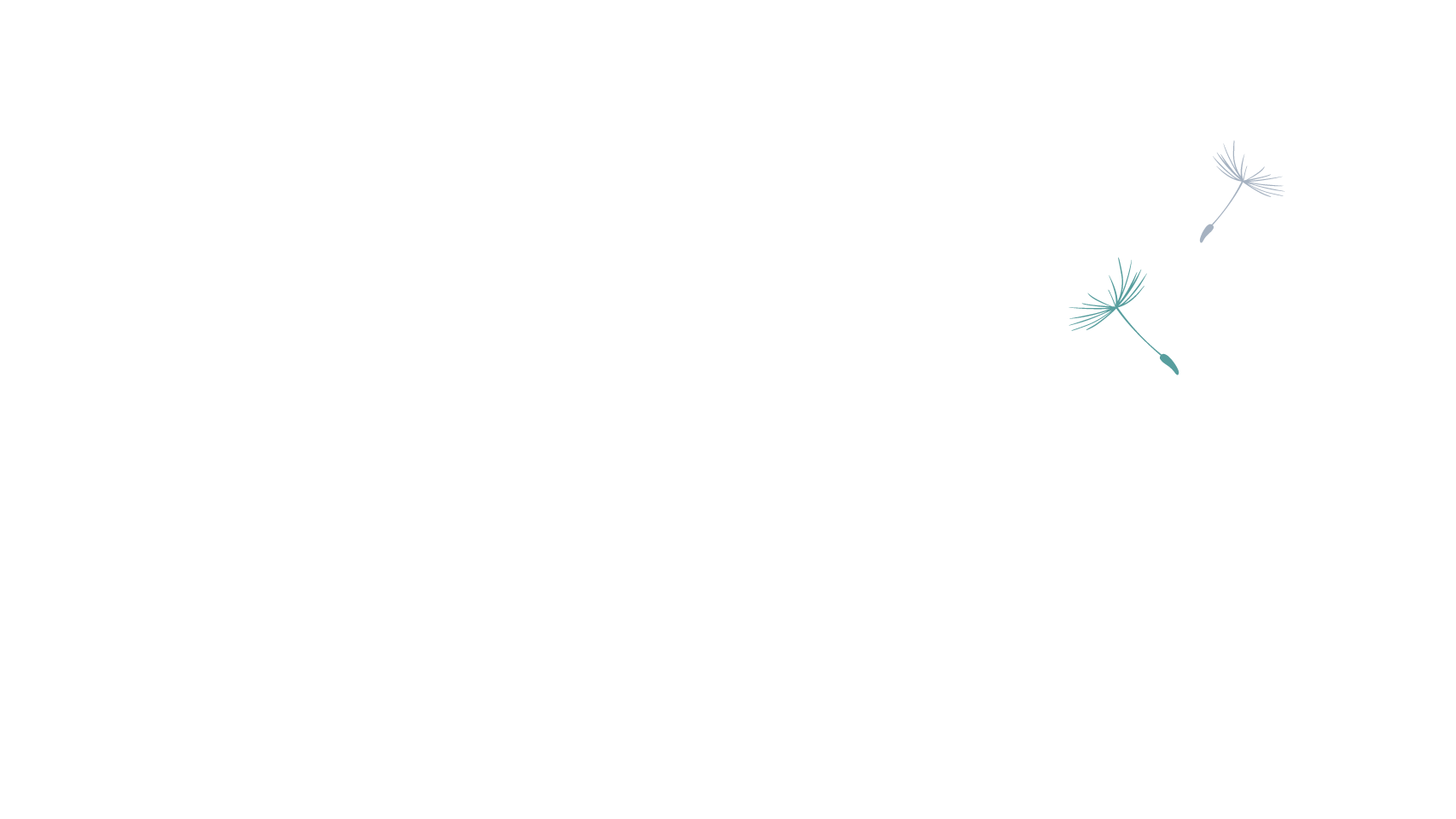 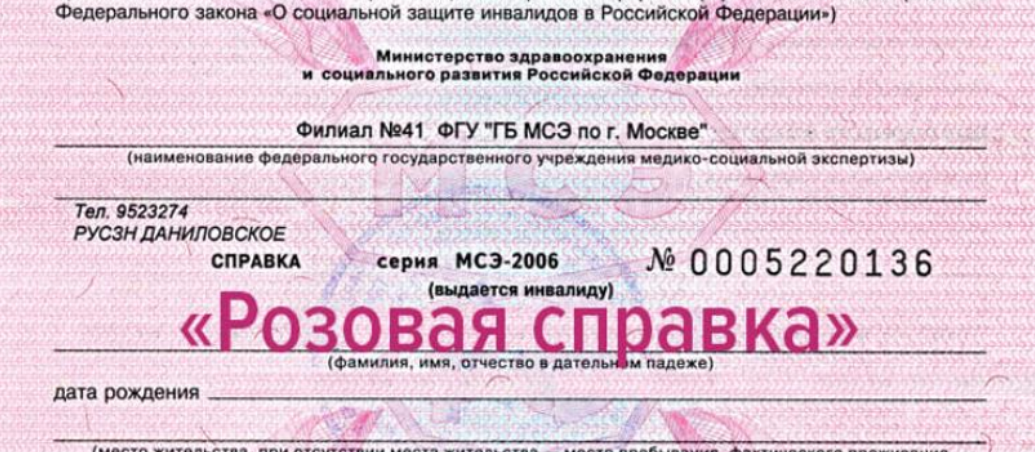 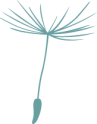 Порядок разработки и реализации ИПРА
утвержден 
приказом Министерства труда и социальной защиты РФ от 13 июня 2017 г. N 486н.
ИПРА разрабатывается на срок, соответствующий сроку установленной группы инвалидности (категории «ребенок-инвалид»).
Разработка ИПРА осуществляется специалистами бюро (главного бюро, Федерального бюро) с учетом рекомендуемых мероприятий по медицинской реабилитации или абилитации, указанных в направлении на МСЭ, выданном организацией, оказывающей медицинскую помощь.
При необходимости внесения изменений в ИПРА оформляется новое направление на МСЭ и составляется новая ИПРА.
Внесение исправлений в ИПРА без оформления направления на МСЭ проводятся:
В связи с изменением антропометрических данных, необходимостью уточнения характеристик ранее рекомендованных видов реабилитационных и (или) абилитационных мероприятий.
Если изменились персональные данные инвалида (ребенка-инвалида).
В целях устранения технических ошибок (описка, опечатка, грамматическая или арифметическая ошибка либо подобная ошибка).
При необходимости включения в ИПРА ребенка-инвалида рекомендаций о товарах и услугах, предназначенных для социальной адаптации и интеграции в общество детей-инвалидов, на приобретение которых направляются средства материнского капитала.
Исправления вносятся по заявлению инвалида либо по заявлению законного или уполномоченного представителя инвалида (ребенка-инвалида), взамен ранее выданной составляется новая ИПРА.
При этом изменение иных сведений, указанных в ранее выданной ИПРА, не осуществляется.

Пункт 9 приказа Министерства труда и социальной защиты РФ от 13 июня 2017 г. №486н
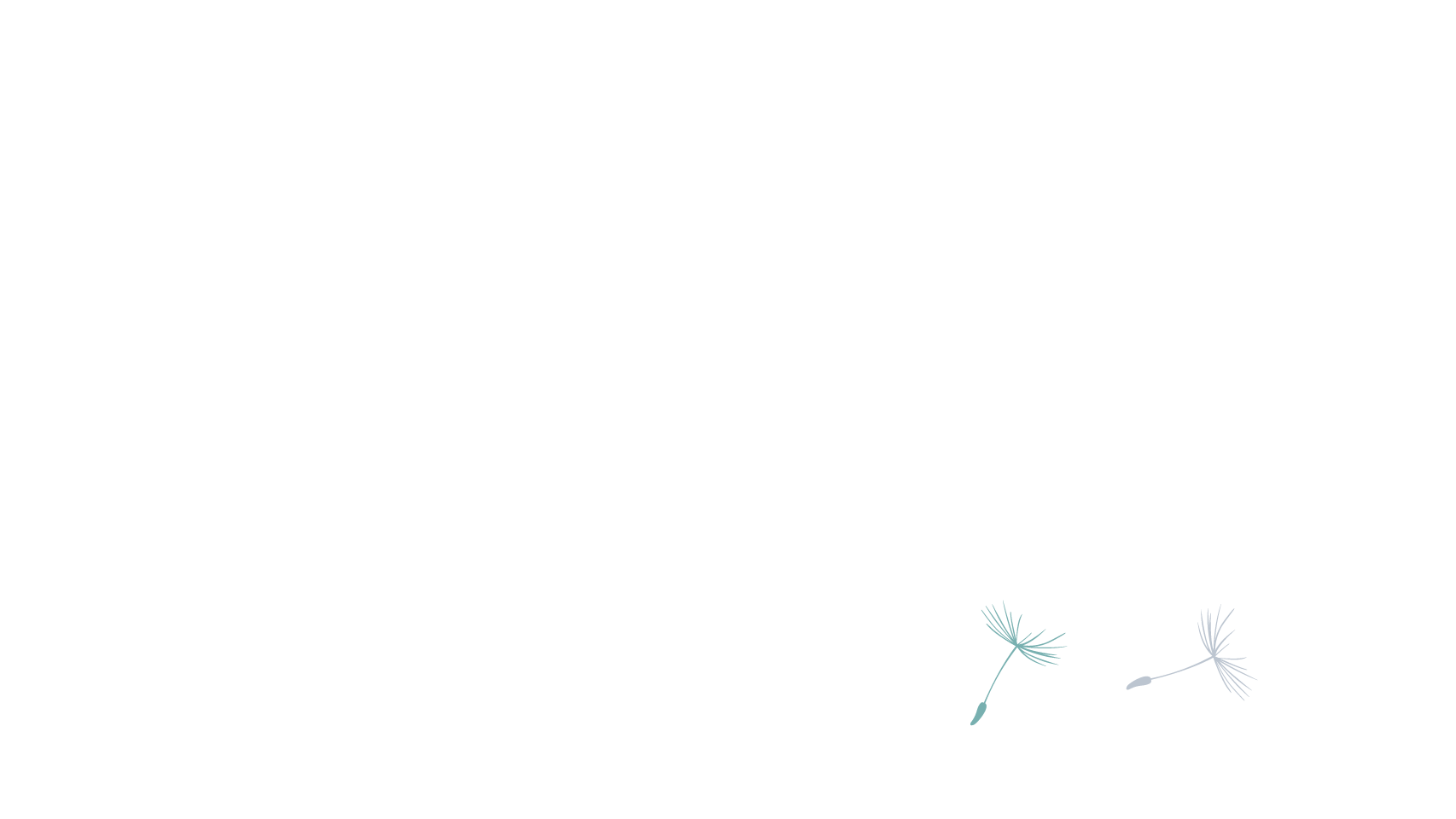 Обжалование решений бюро
Бюро МСЭ (филиала главного бюро)
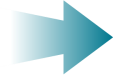 Главное бюро МСЭ в субъекте РФ
Суд
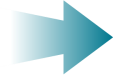 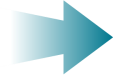 Федеральное бюро МСЭ
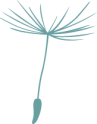 Обжалование решений бюро
Гражданин (его законный или уполномоченный представитель) может обжаловать решение бюро в главное бюро в месячный срок со дня его получения на основании заявления, поданного в бюро, проводившее МСЭ, либо в главное бюро в письменной форме на бумажном носителе или в электронном виде с использованием единого портала.
Заявление в форме электронного документа с использованием единого портала должно быть подписано простой электронной подписью или усиленной неквалифицированной электронной подписью гражданина (его законного или уполномоченного представителя).
Главное бюро не позднее 30 рабочих дней со дня поступления заявления гражданина проводит его медико-социальную экспертизу и на основании полученных результатов выносит соответствующее решение.
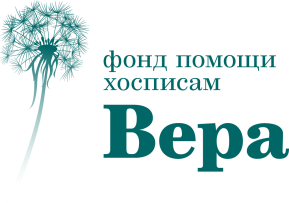 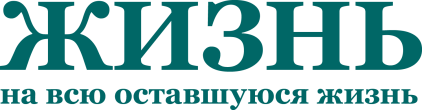 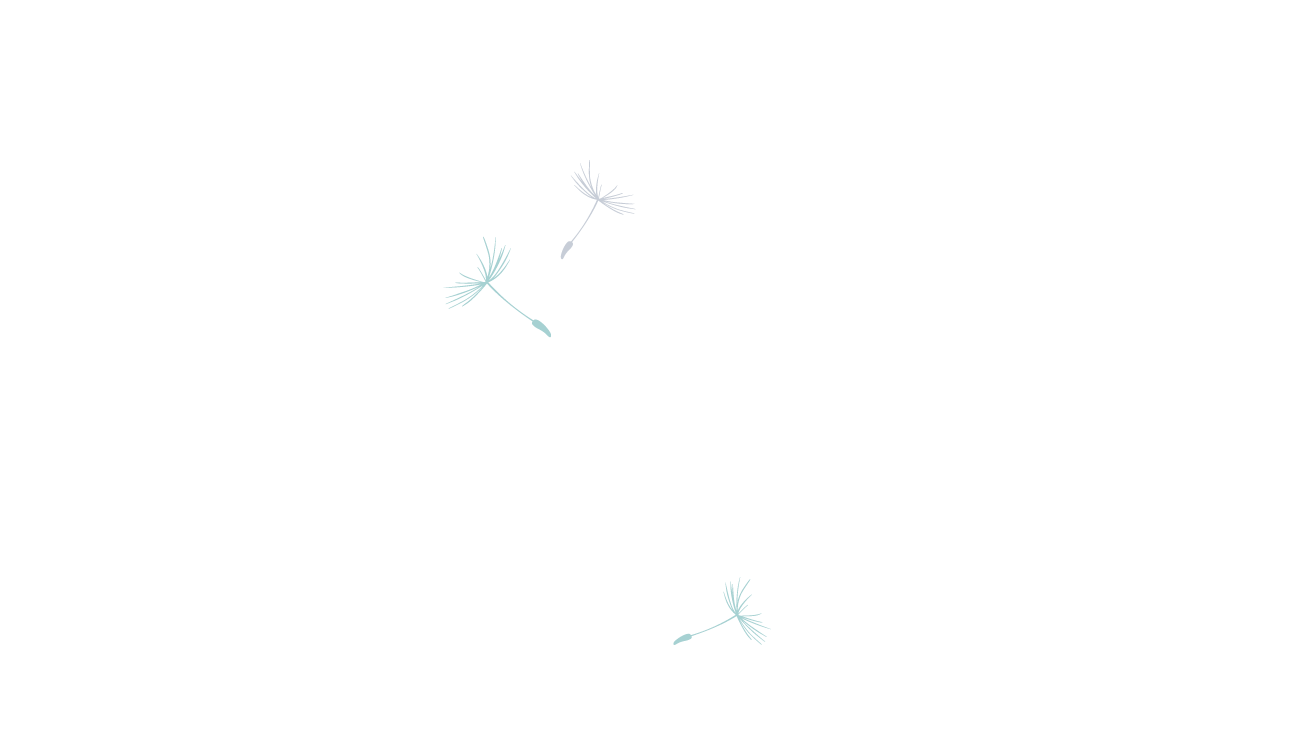 Портал «Про паллиатив» www.pro-palliativ.ru
информационный проект благотворительного фонда помощи 
хосписам «Вера» о паллиативной помощи
Горячая линия 
помощи неизлечимо 
больным людям
оказание круглосуточной бесплатной информационной, социально-правовой, психологической поддержки людям, нуждающимся в паллиативной помощи, и их близким, 
консультирование специалистов, оказывающих симптоматическое лечение и уход за неизлечимо больными гражданами на всей территории Российской Федерации.
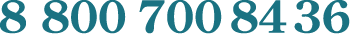 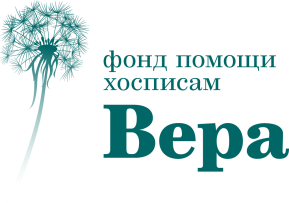 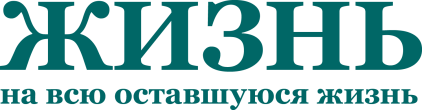 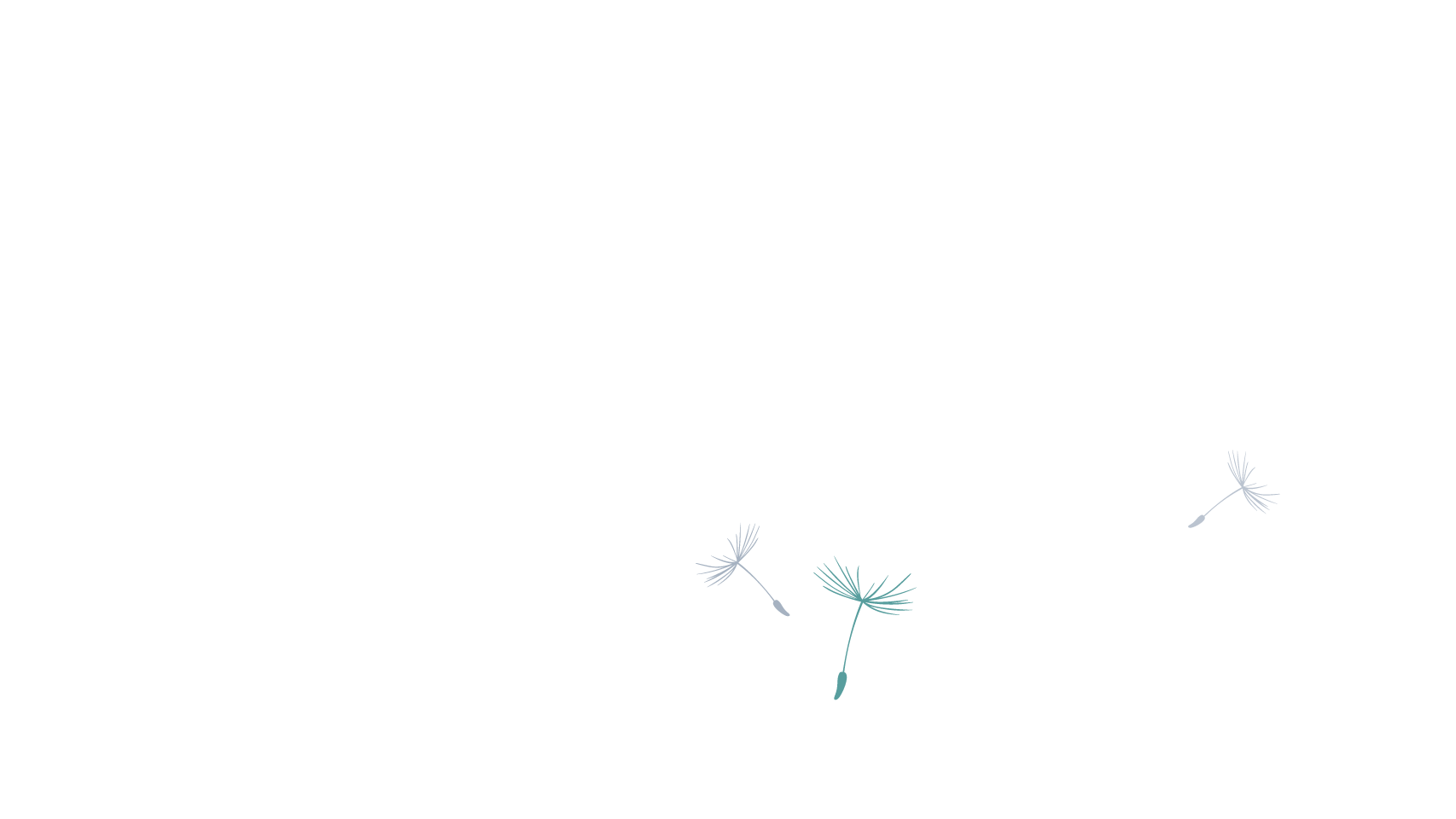 Портал «Про паллиатив» | www.pro-palliativ.ru
информационный проект благотворительного фонда помощи хосписам «Вера»о паллиативной помощи
Спасибо за внимание!
Проект «Помощь детям»Благотворительного фонда помощи хосписам «Вера»
deti@fondvera.ru